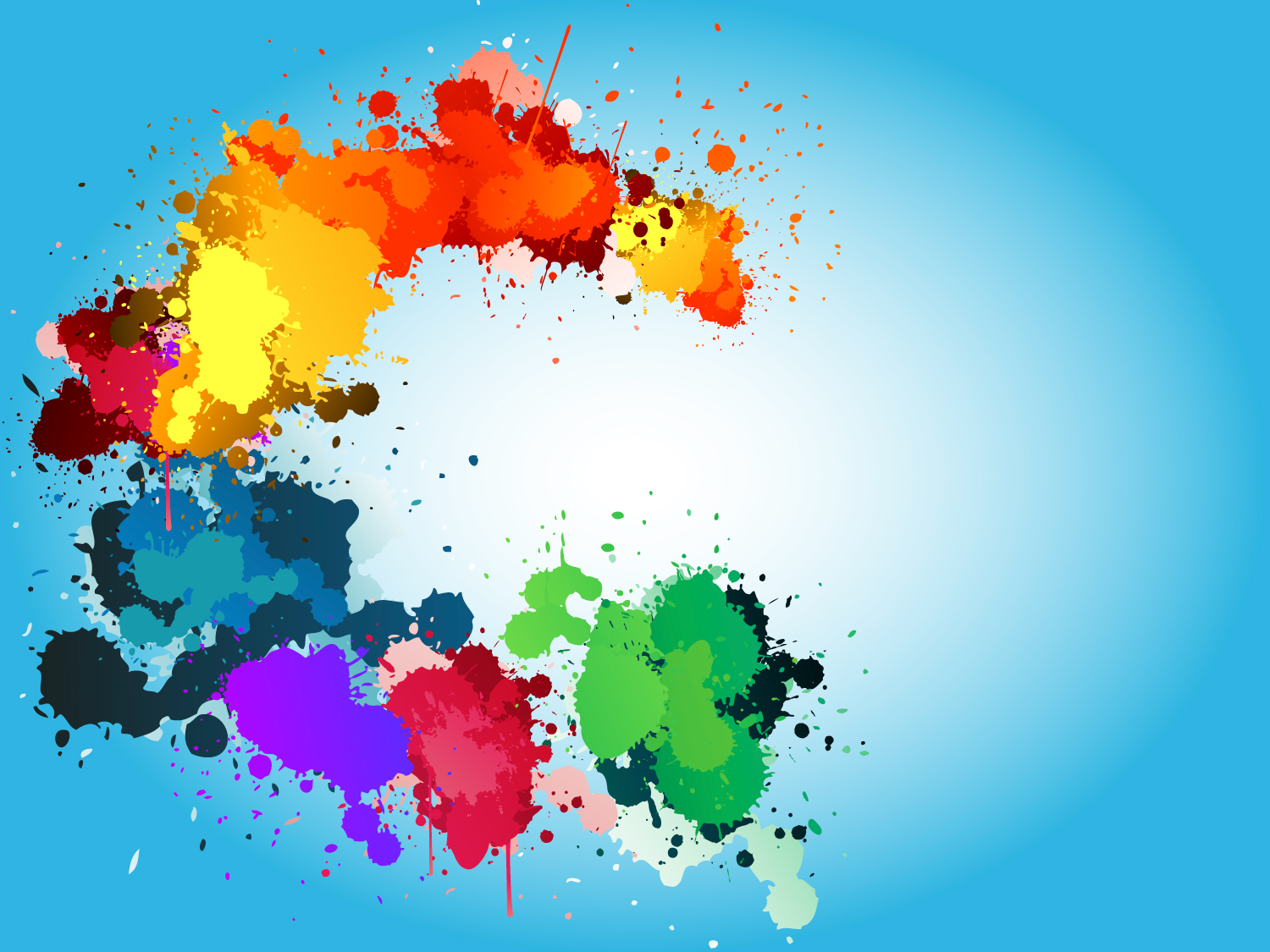 Кружок по тестопластике
с детьми 4 – 5 лет
«Мукосолька»
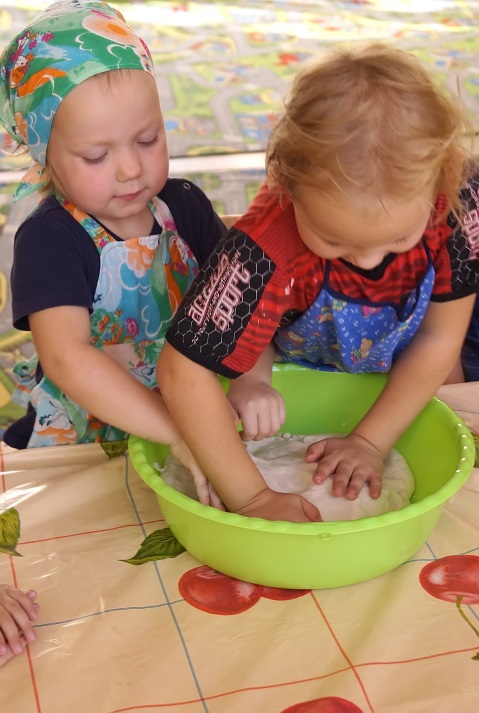 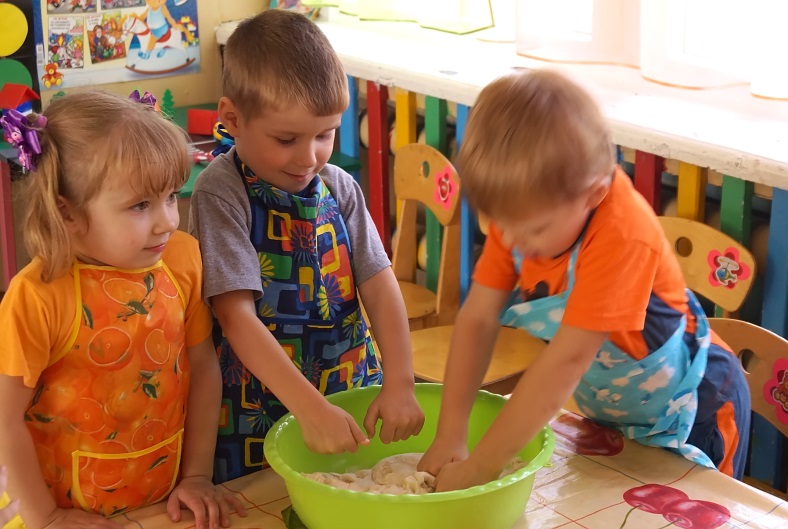 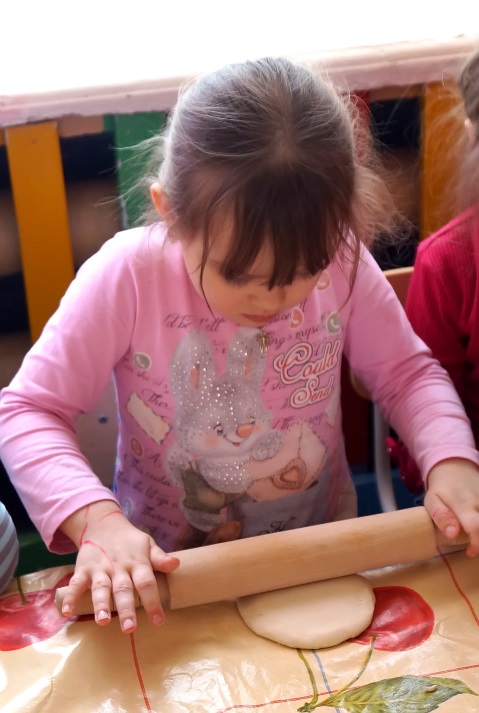 Руководитель кружка
Кириллова
Елена Леонидовна
1
Раскрытие интеллектуальных и творческих способностей через развитие памяти, мышления, внимания, волевых процессов
Умение планировать свою деятельность, предвидеть результат
Формирование личности ребёнка в творческом его развитии
Цель:
Тема: «Плюшки – завитушки»
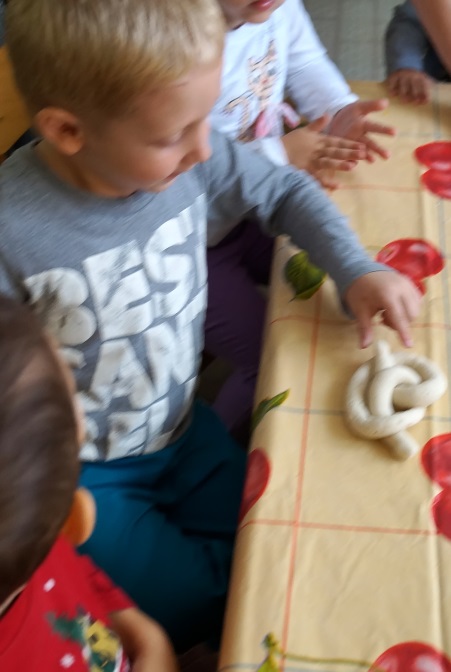 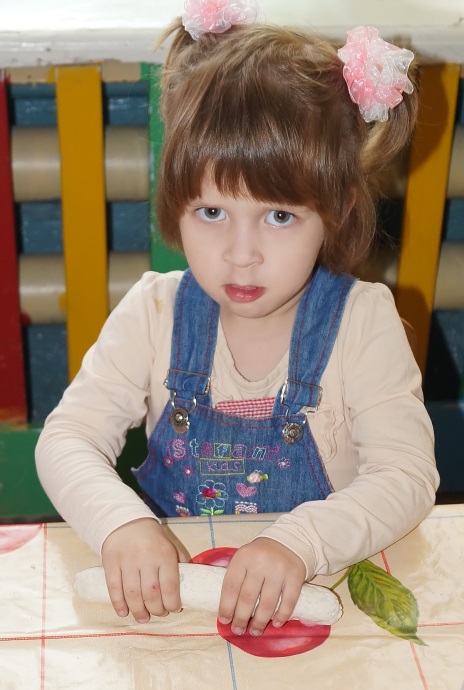 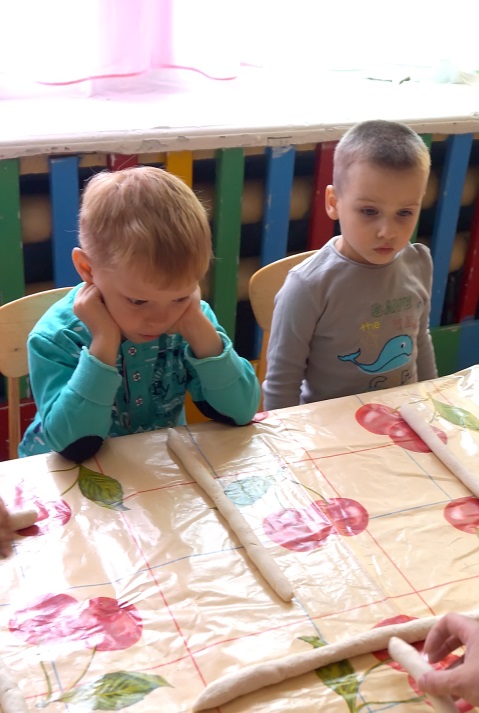 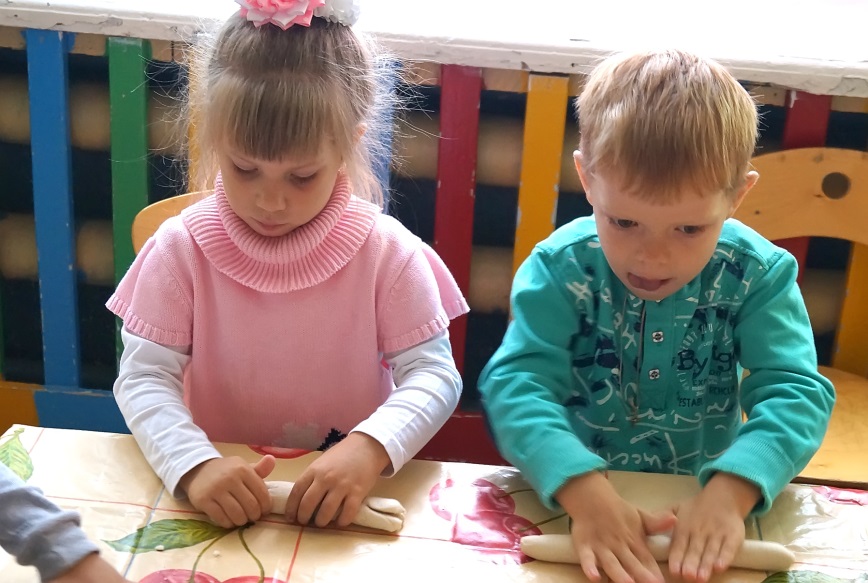 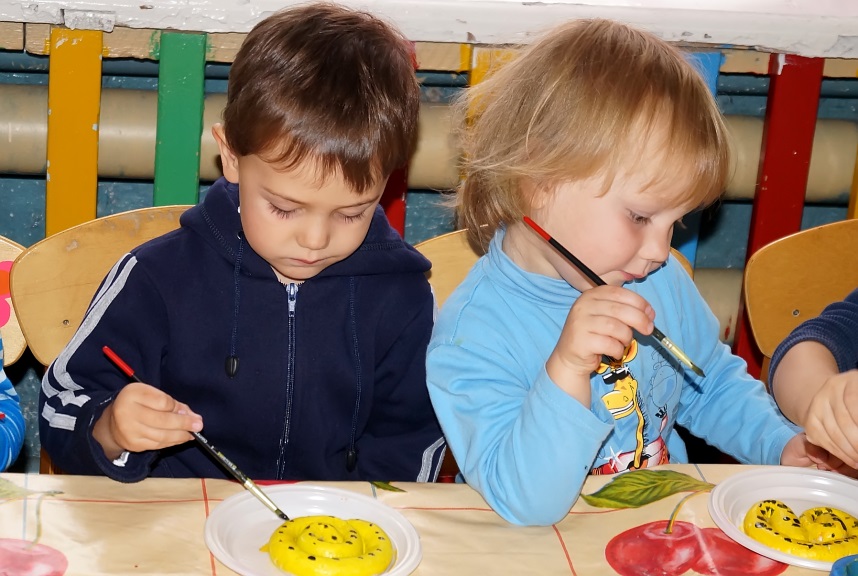 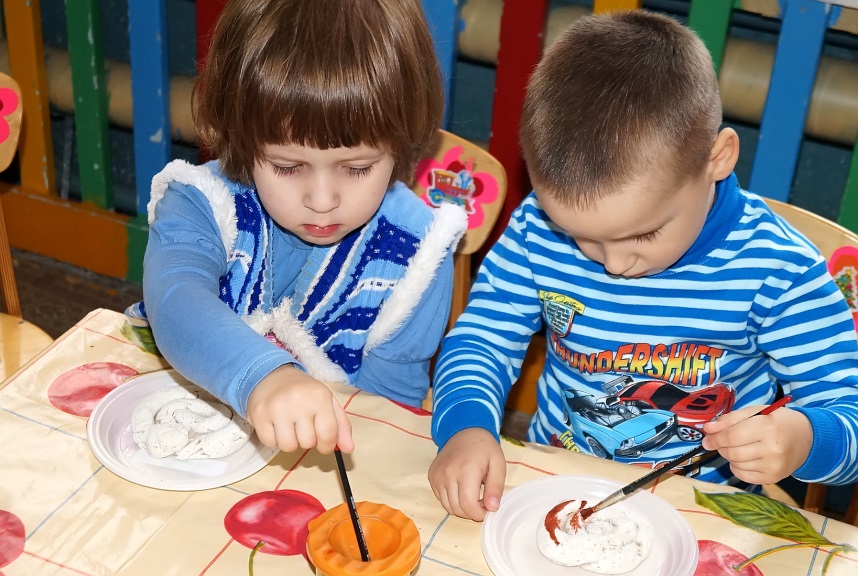 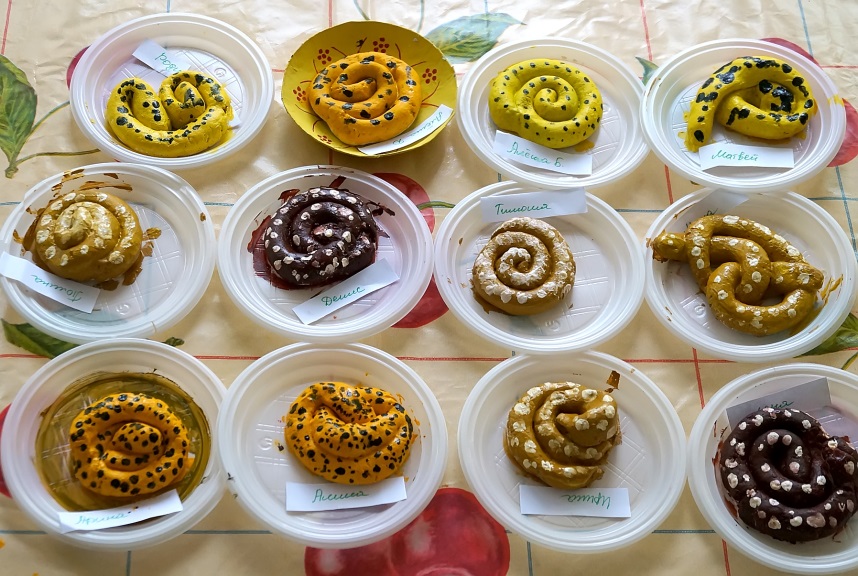 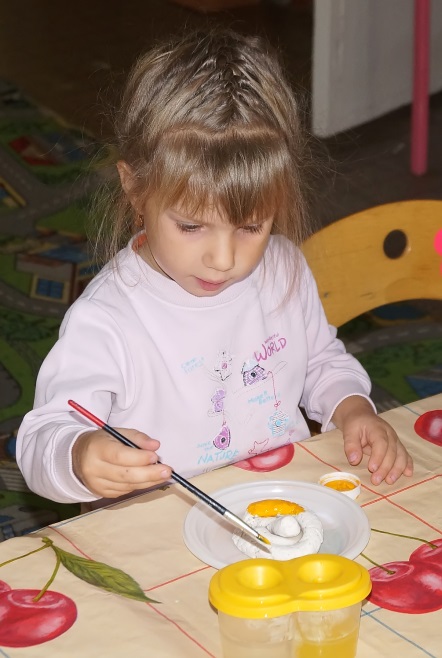 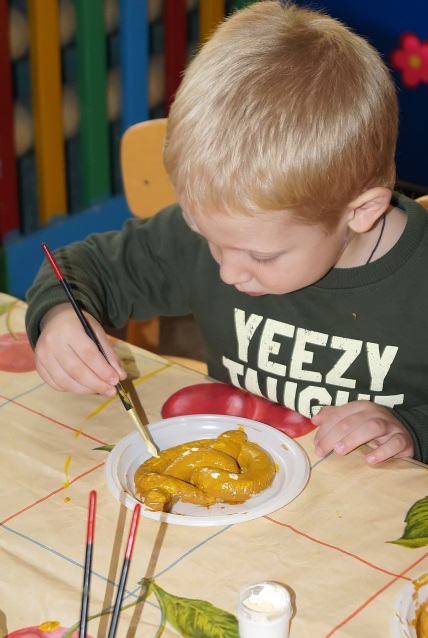 Тема: «Поделка «Ёжик» с добавлением природного материала семечек»
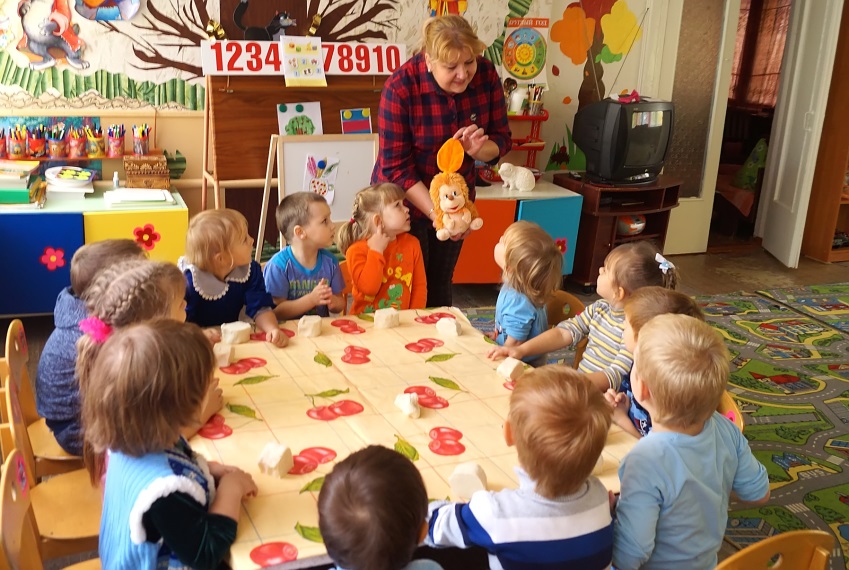 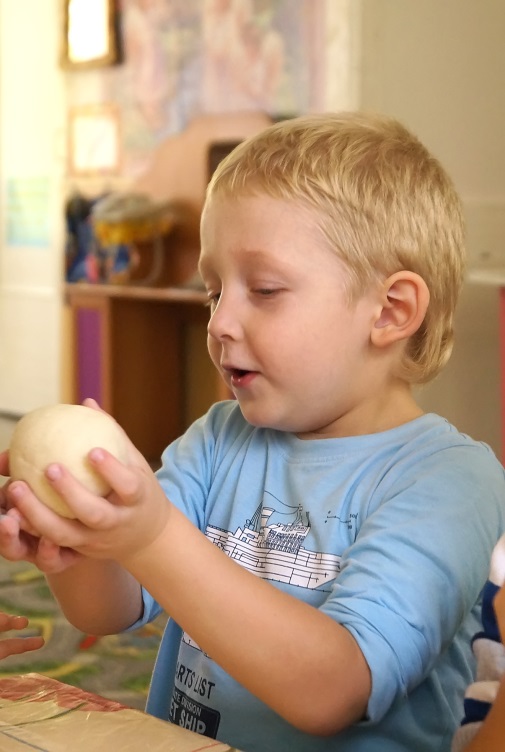 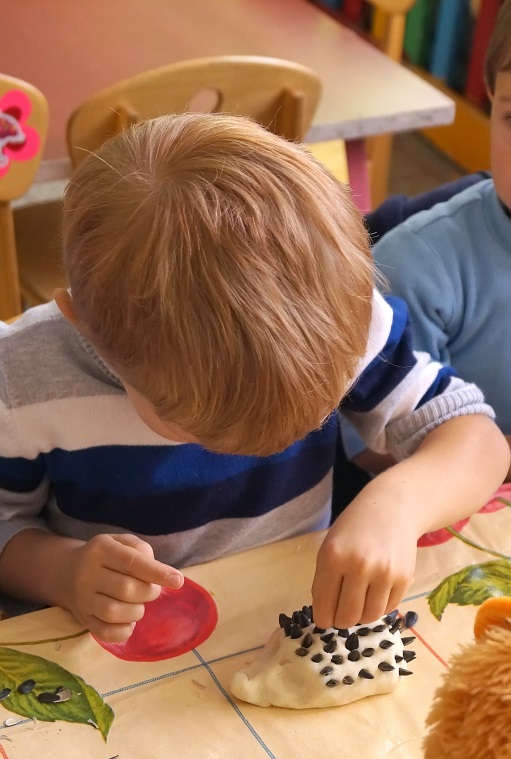 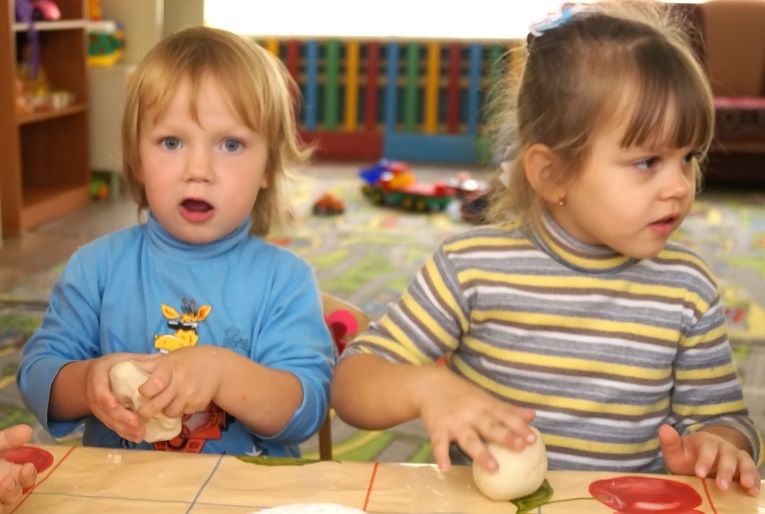 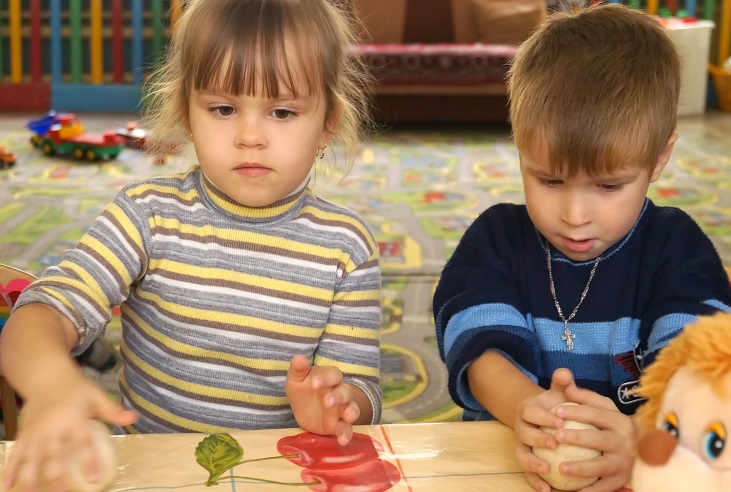 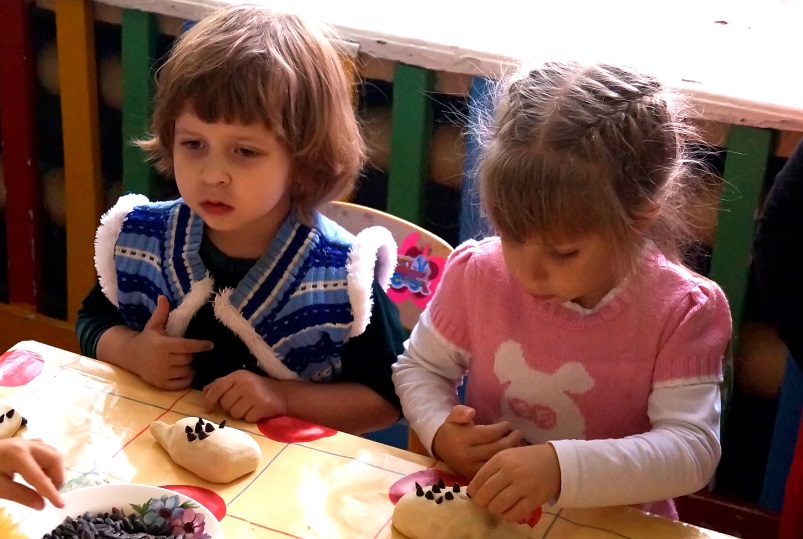 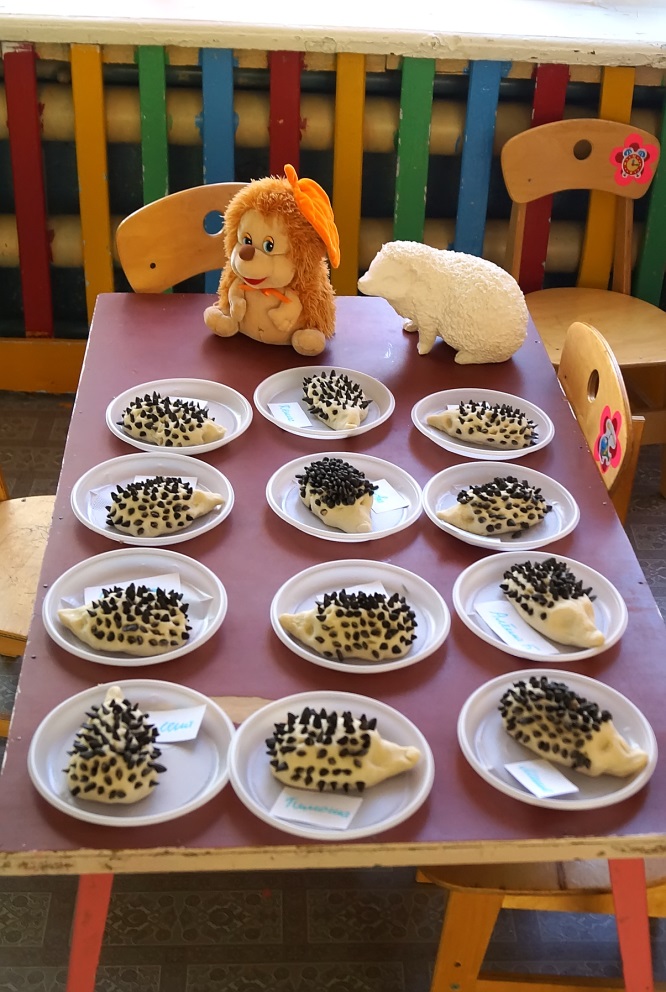 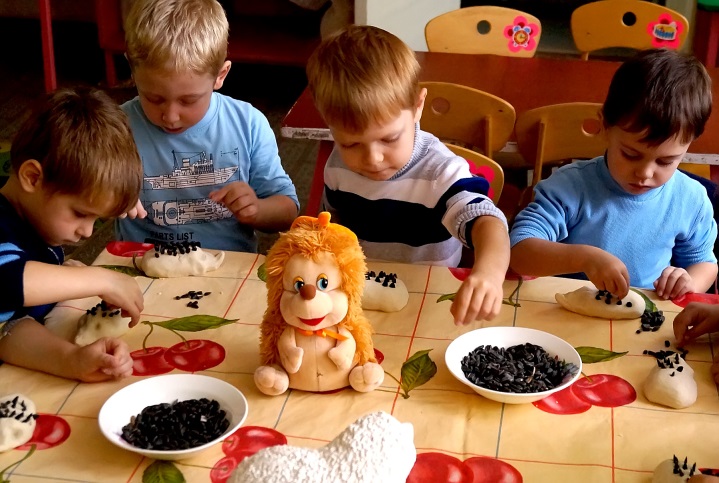 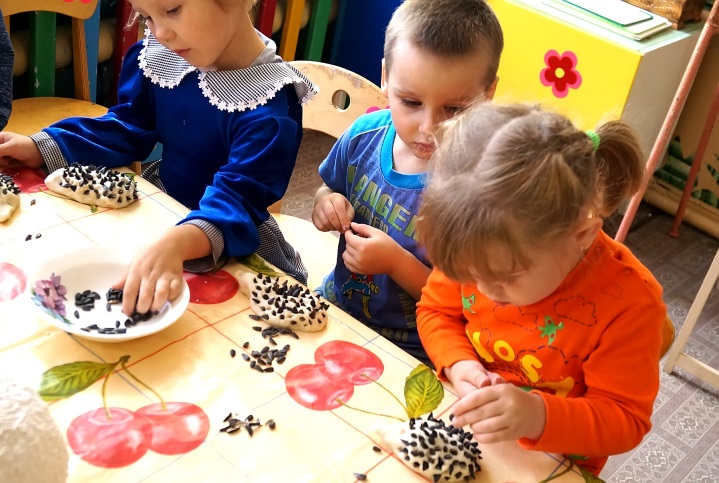 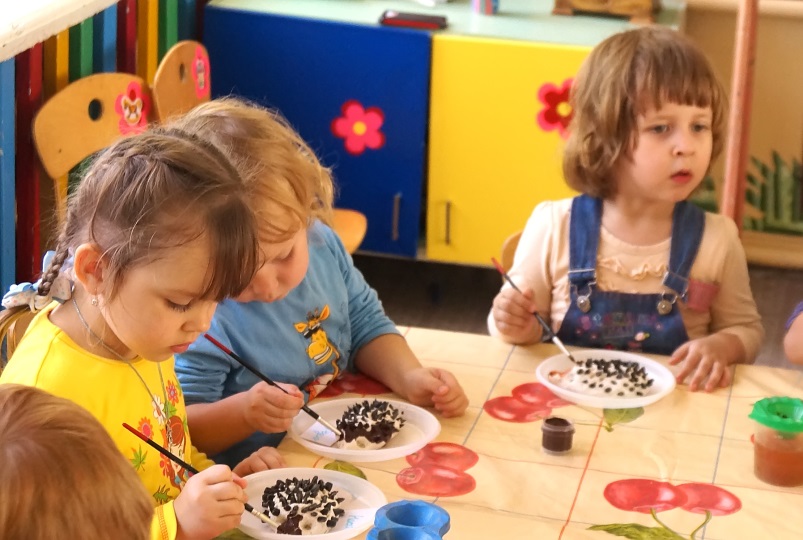 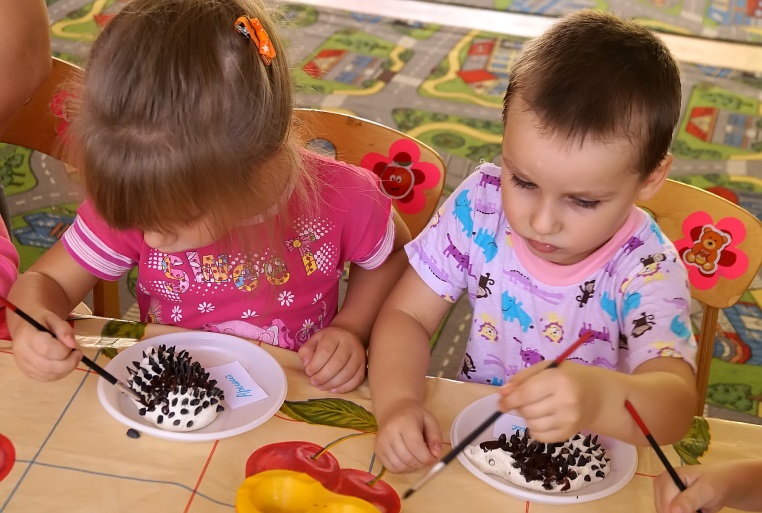 Тема: «Лепка на форме «Чайник»Гжель
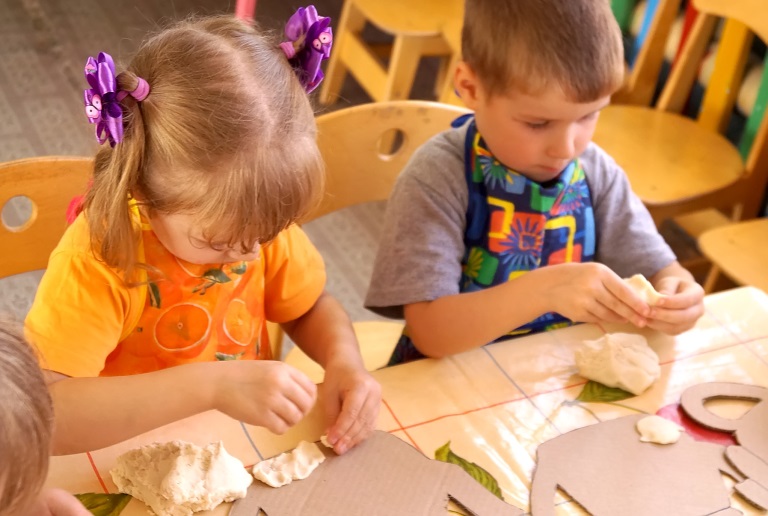 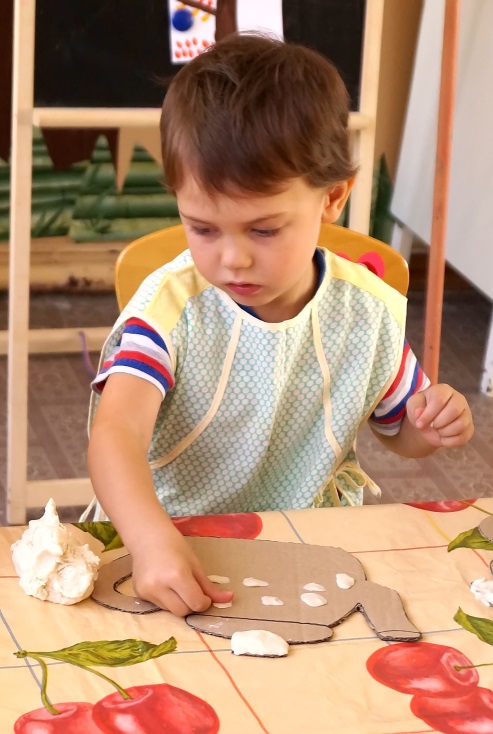 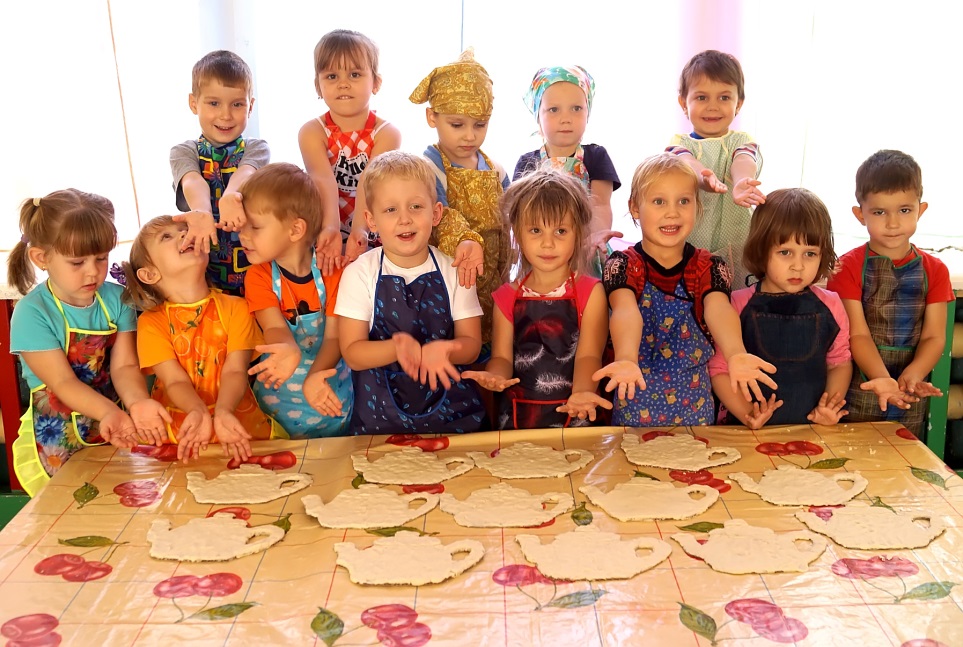 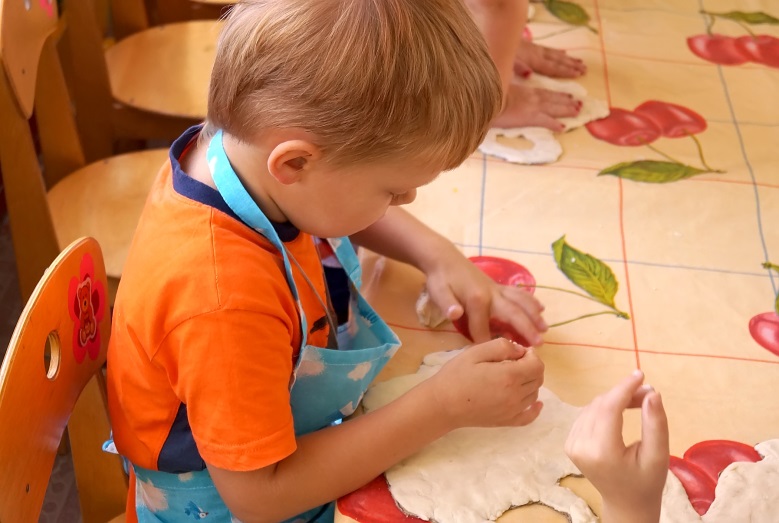 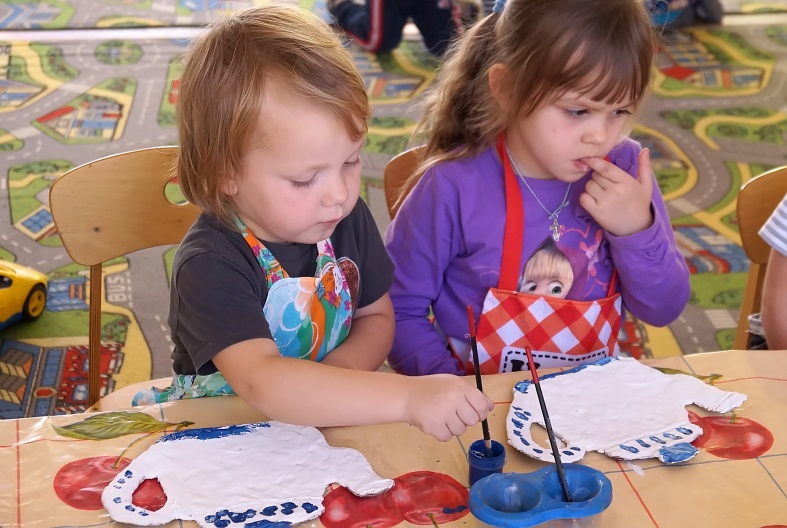 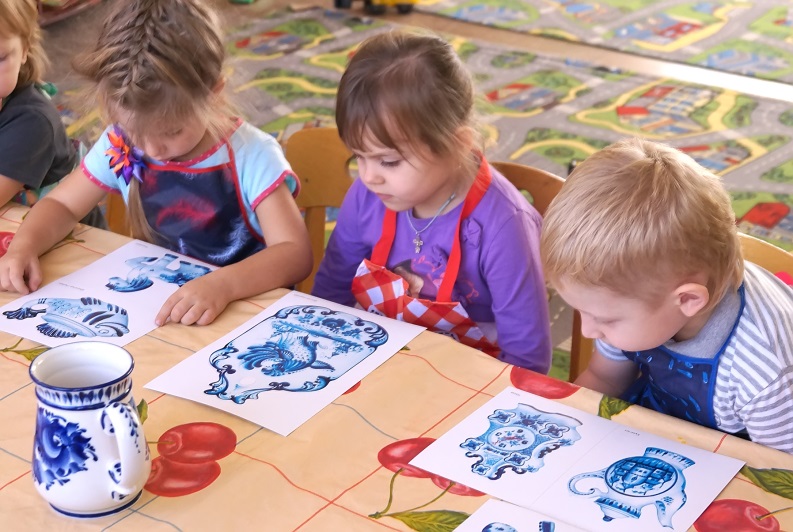 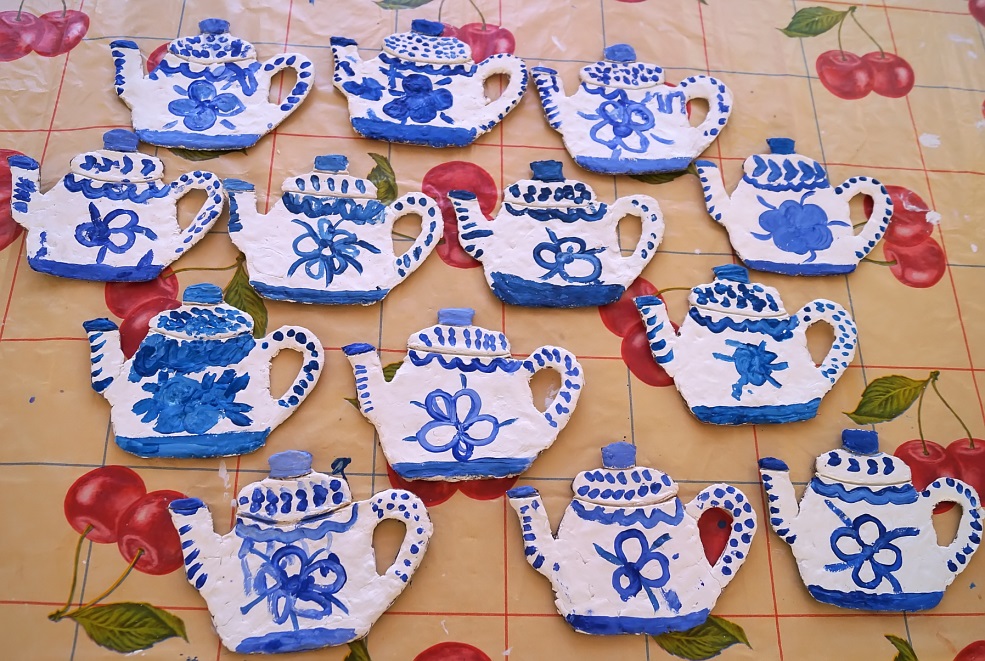 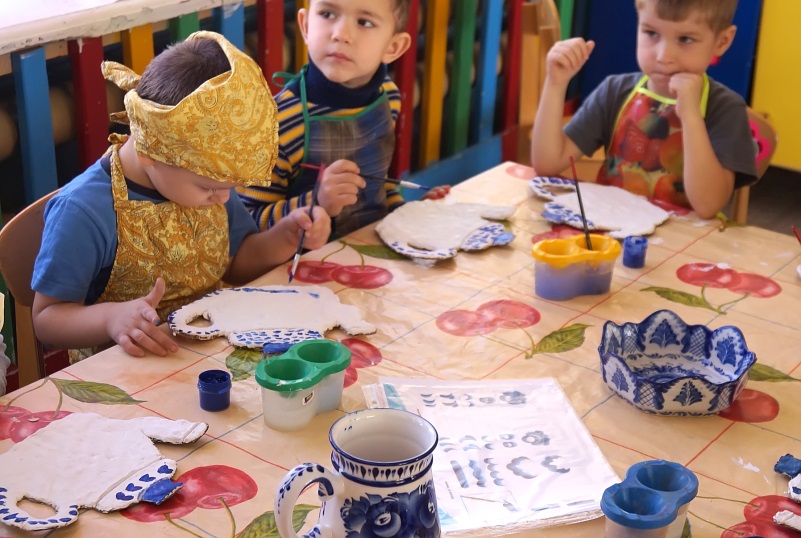 Тема: «Фоторамка ко дню матери»
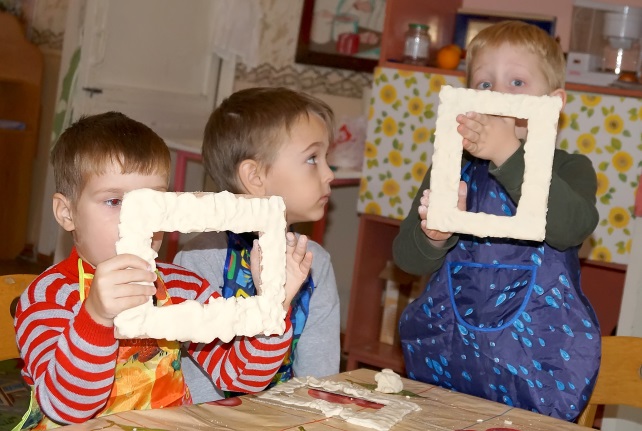 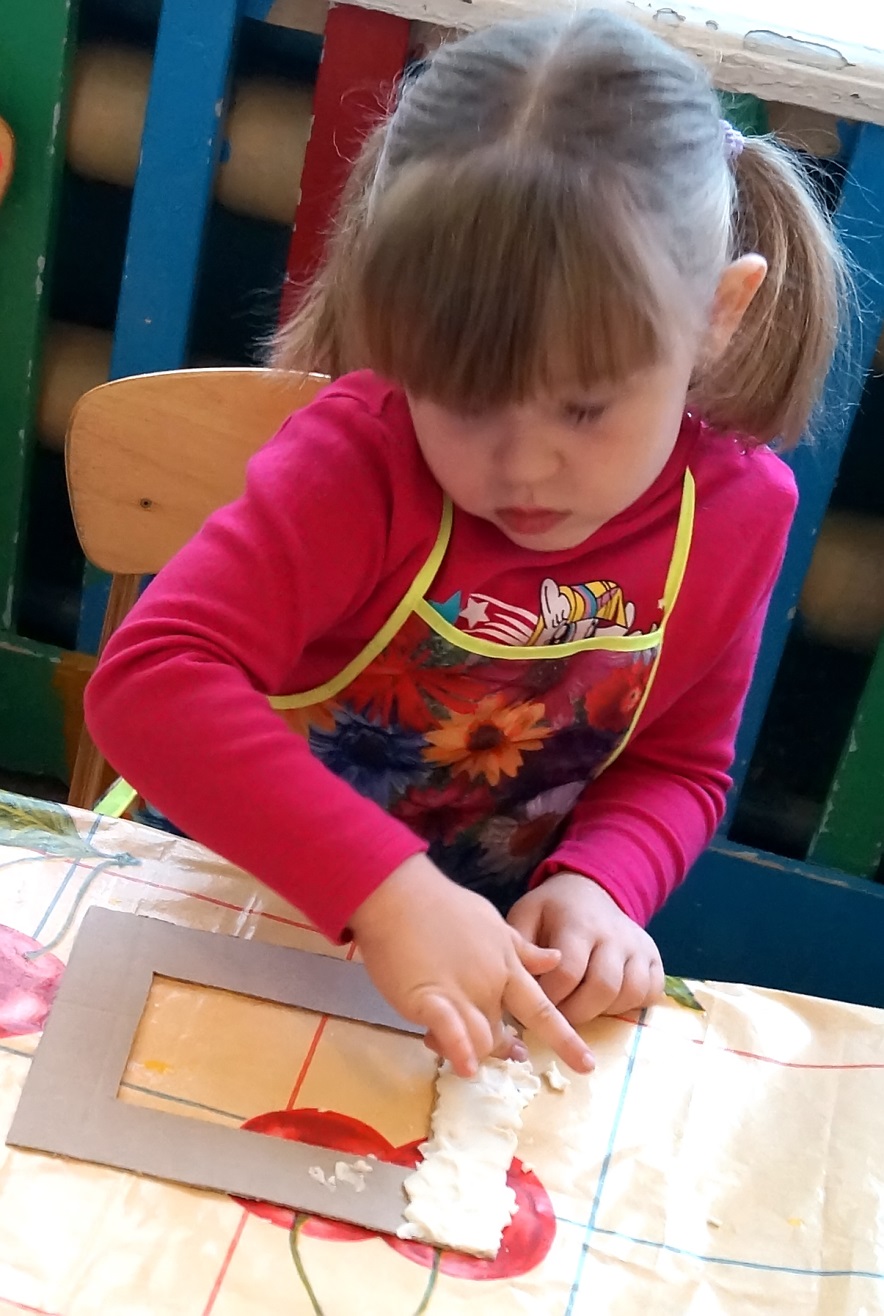 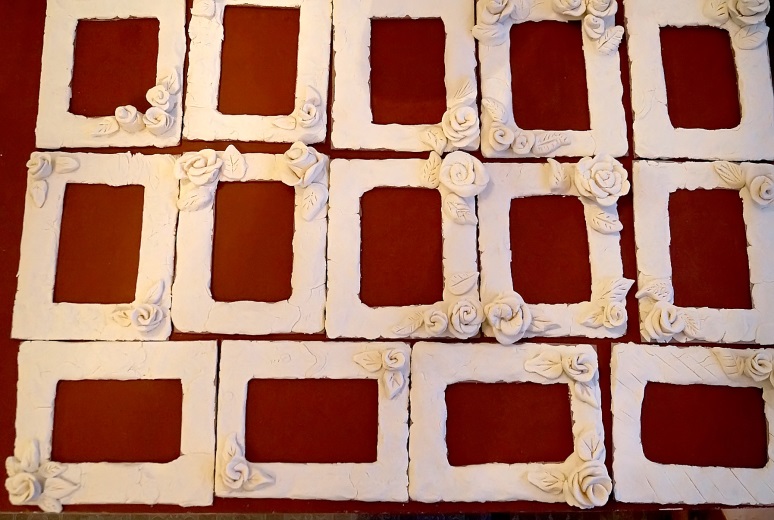 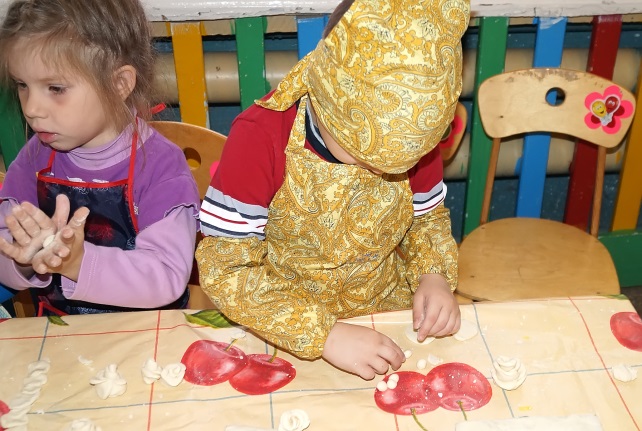 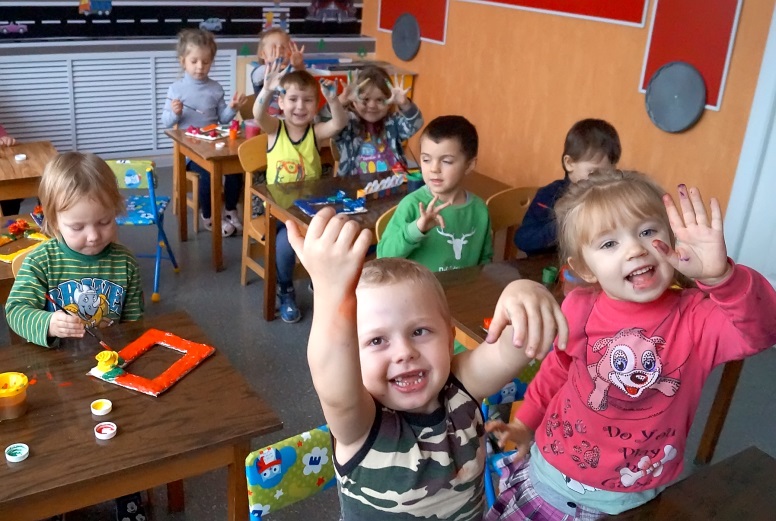 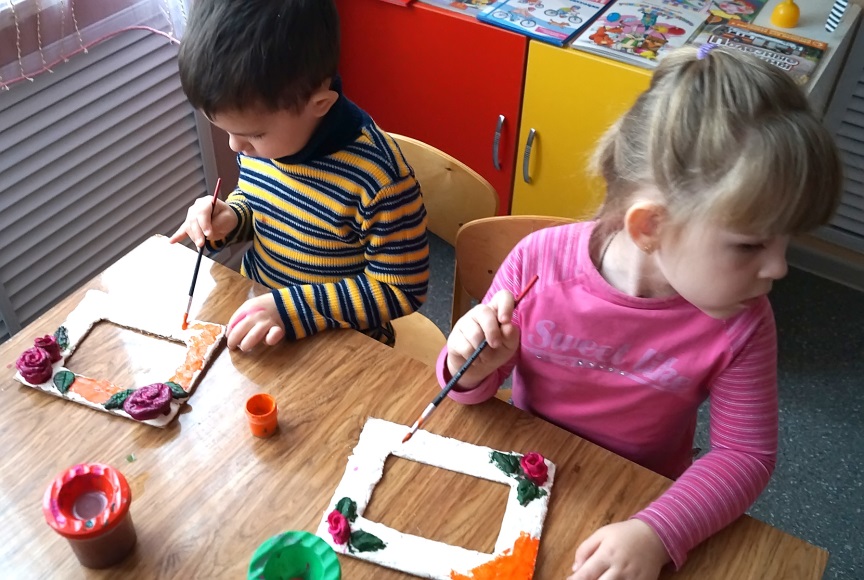 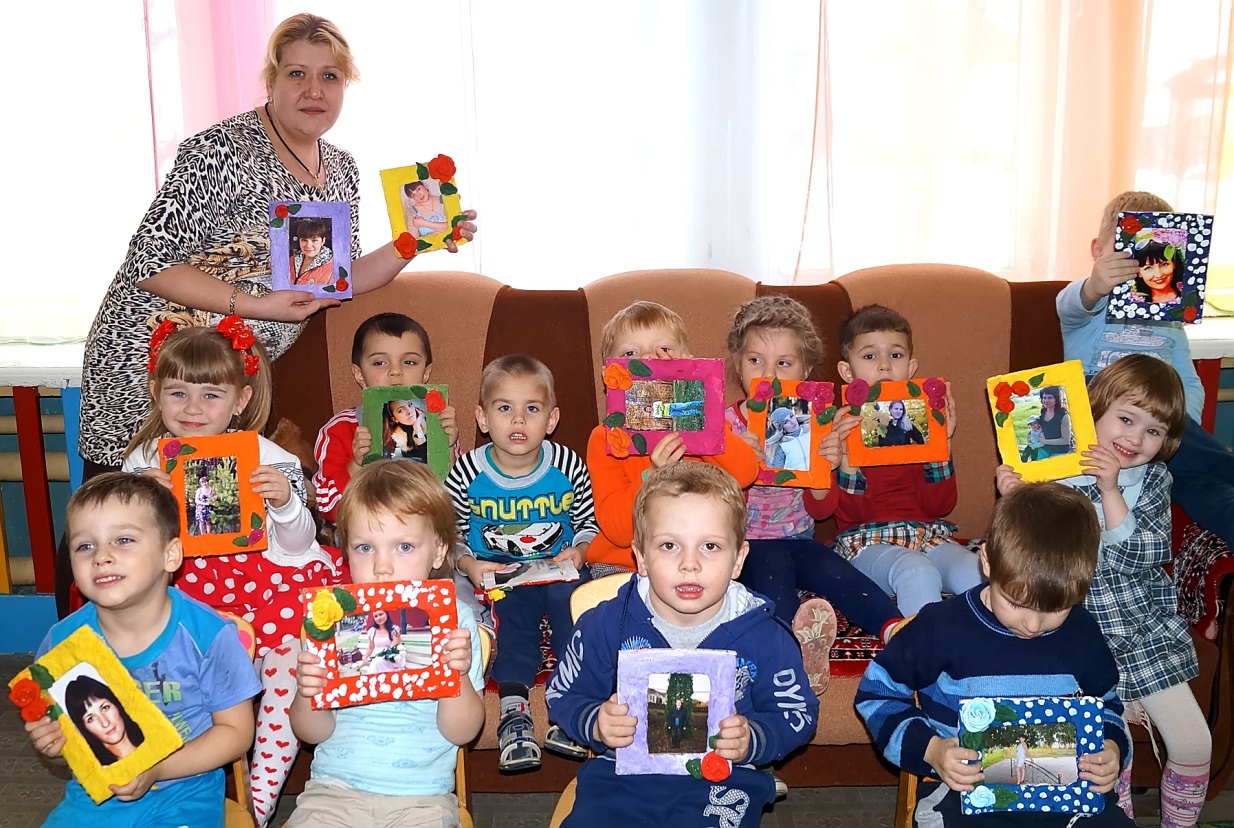 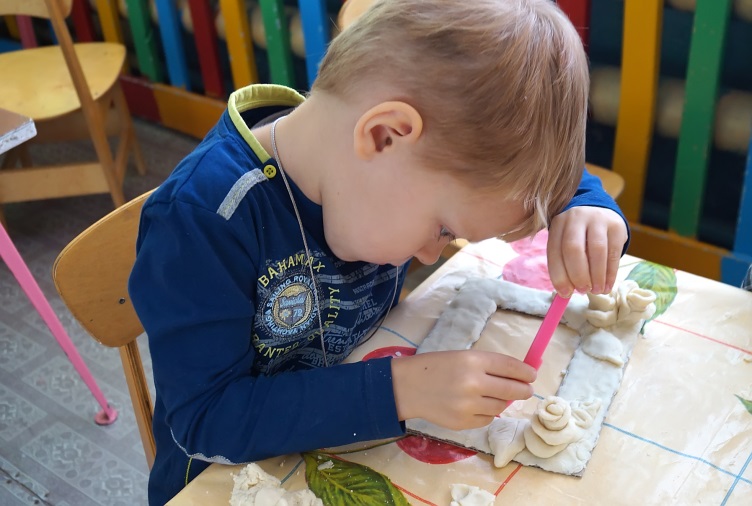 Тема: «Дымковский петух»
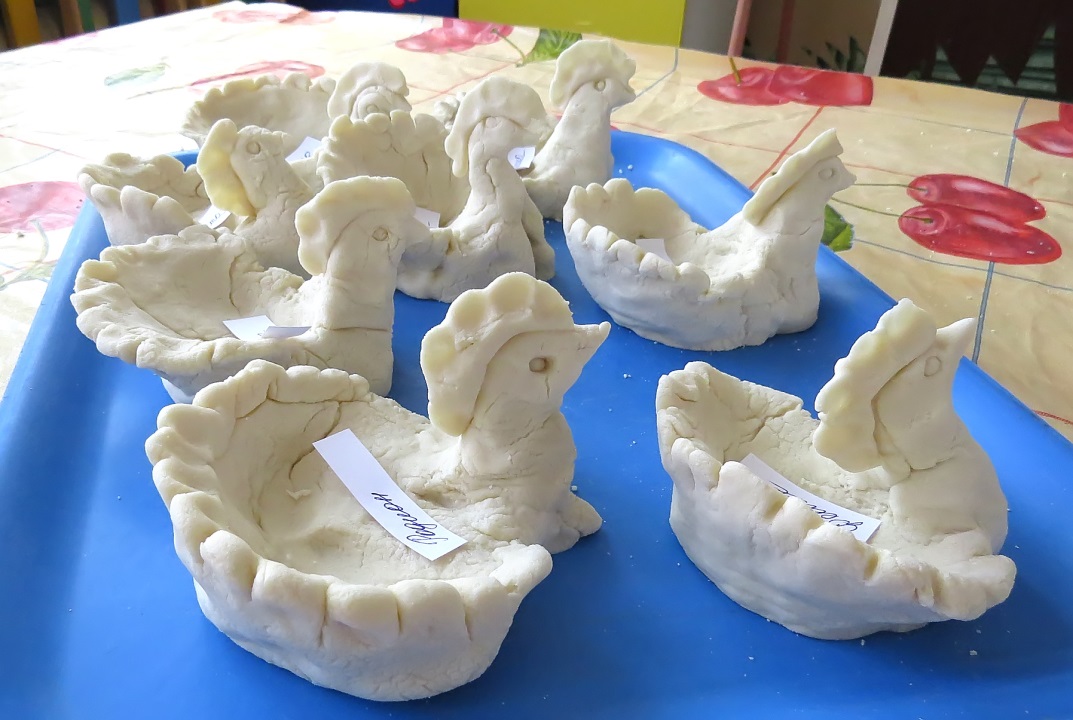 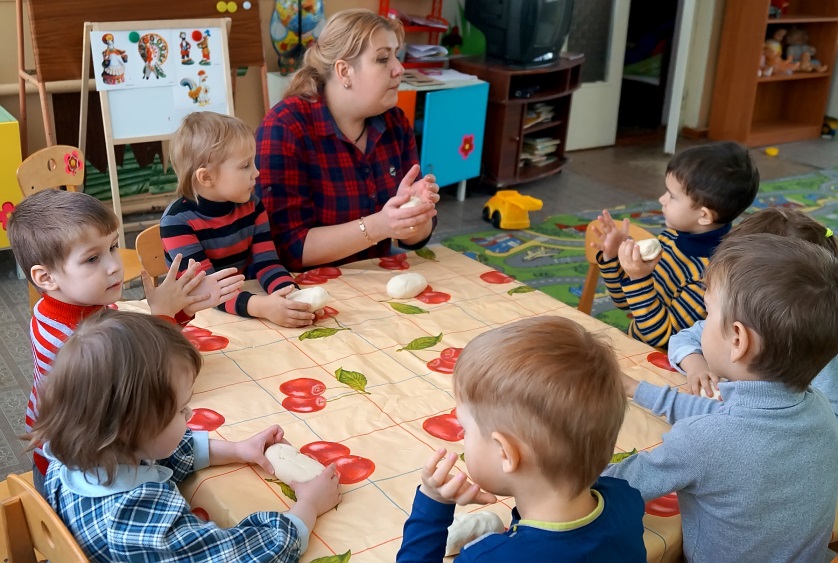 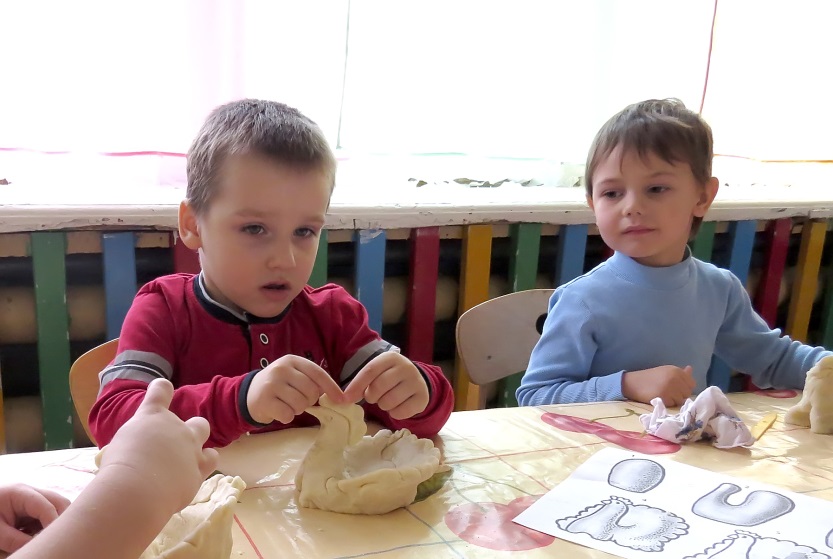 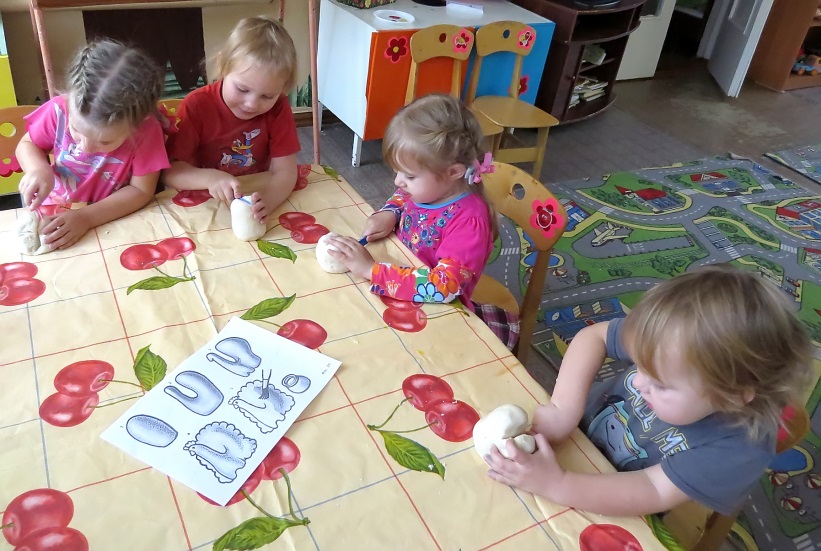 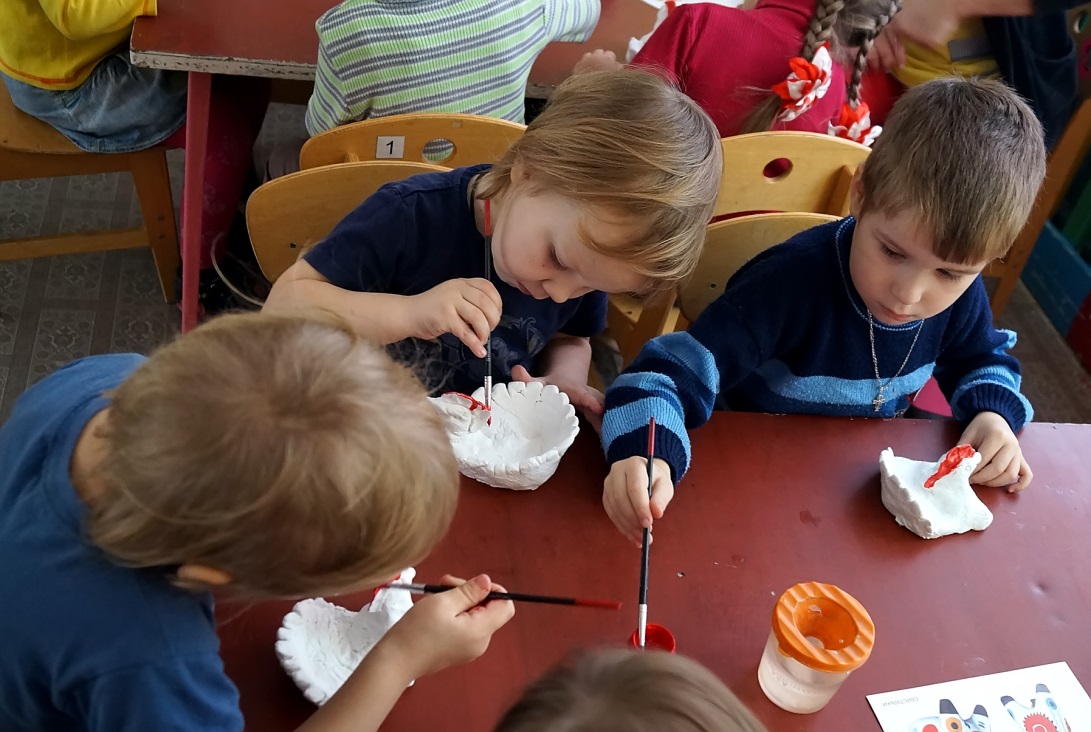 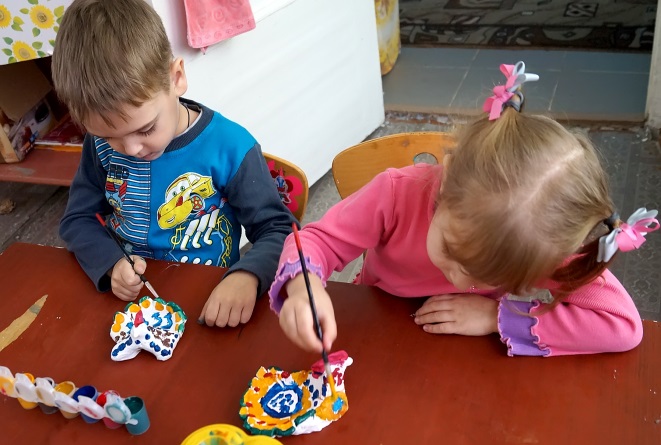 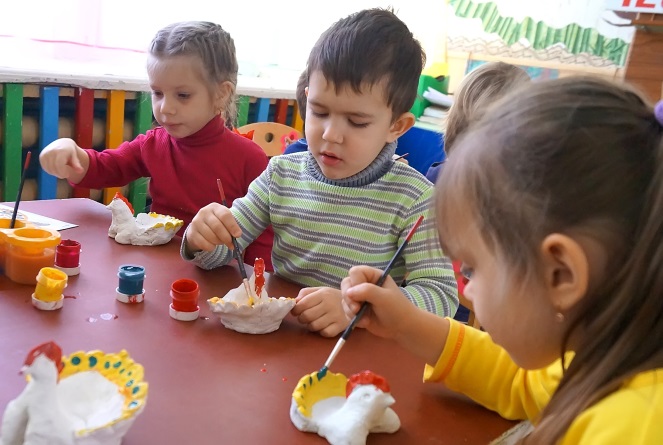 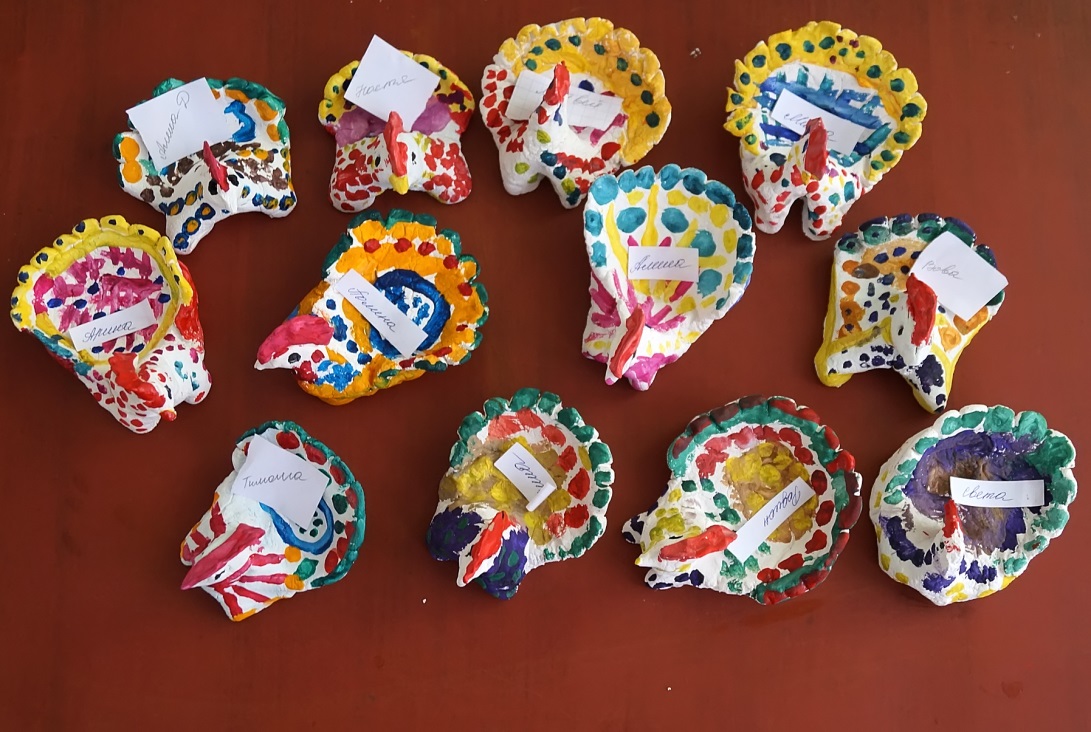 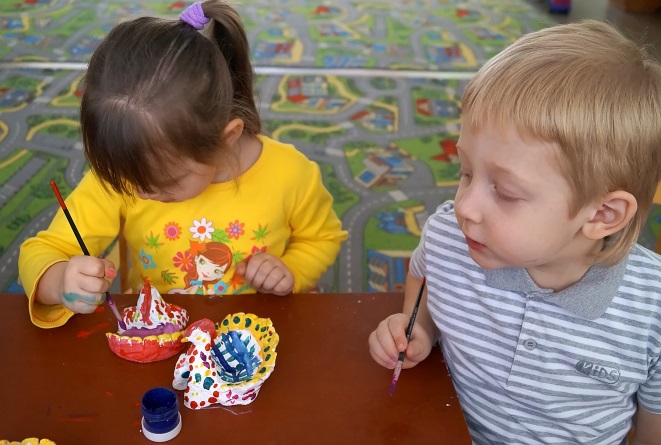 Тема: «Ложка - хохлома»
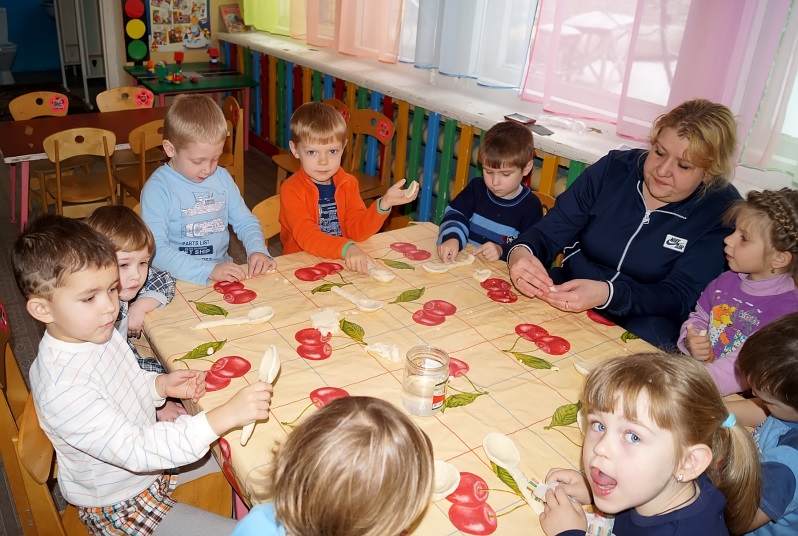 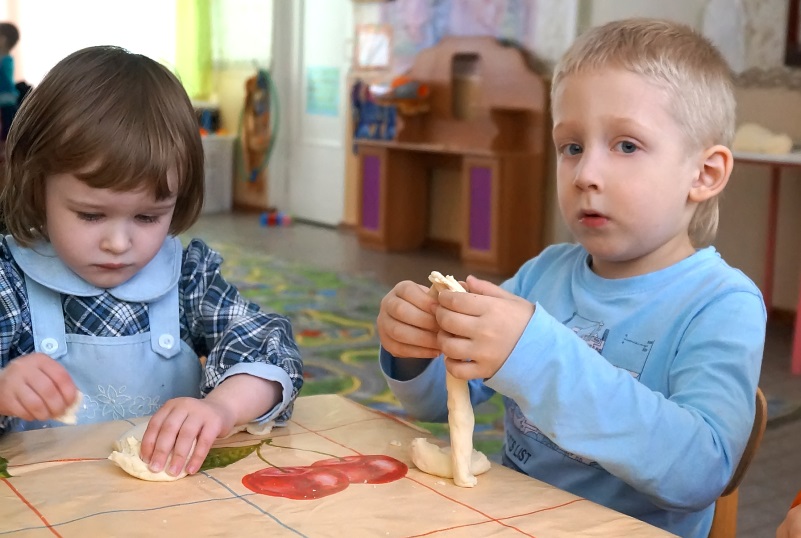 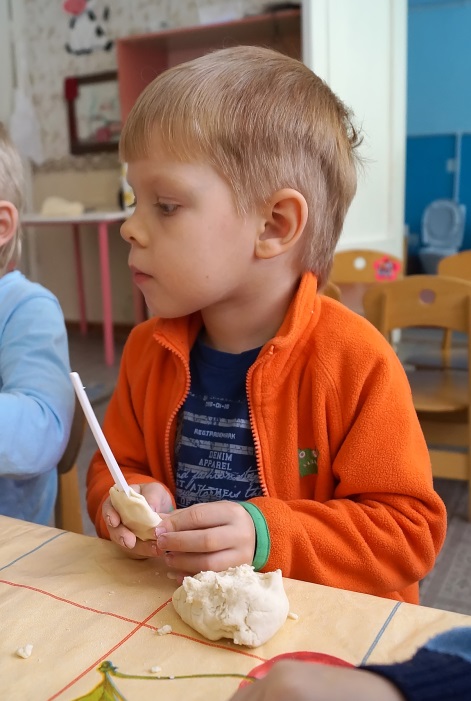 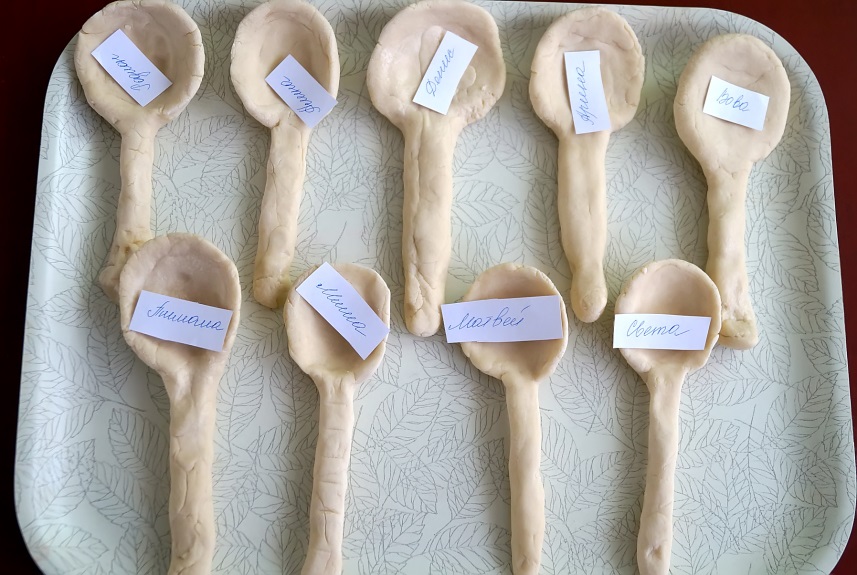 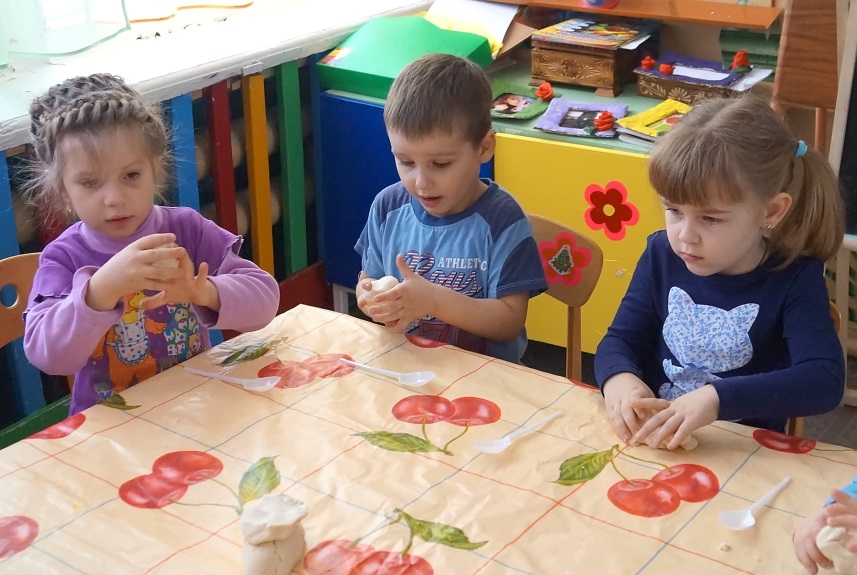 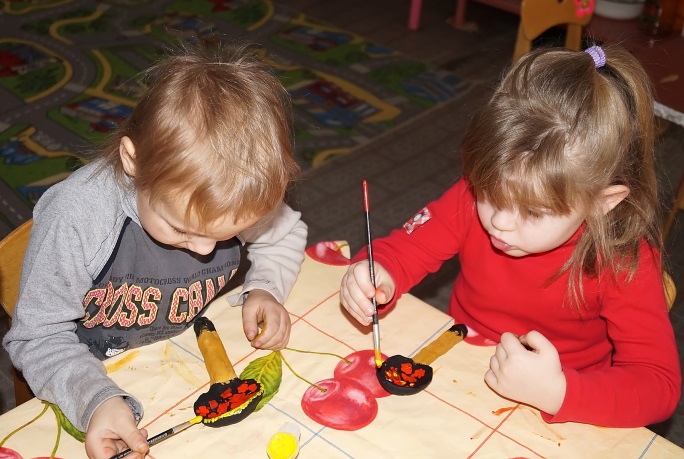 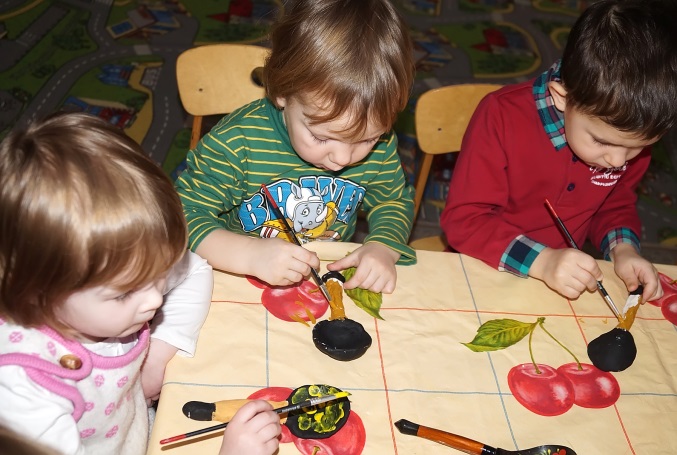 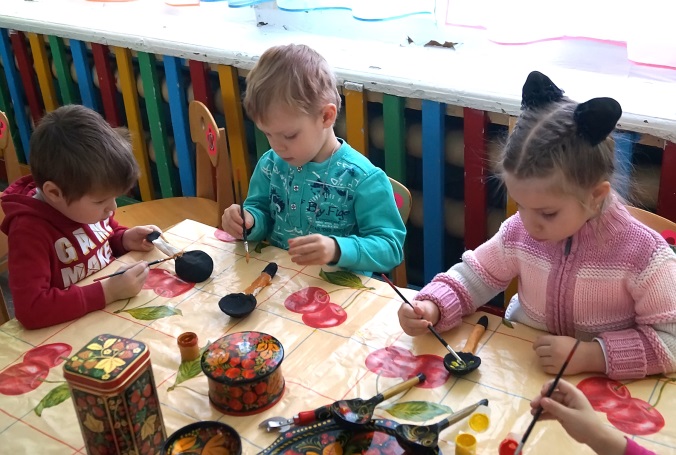 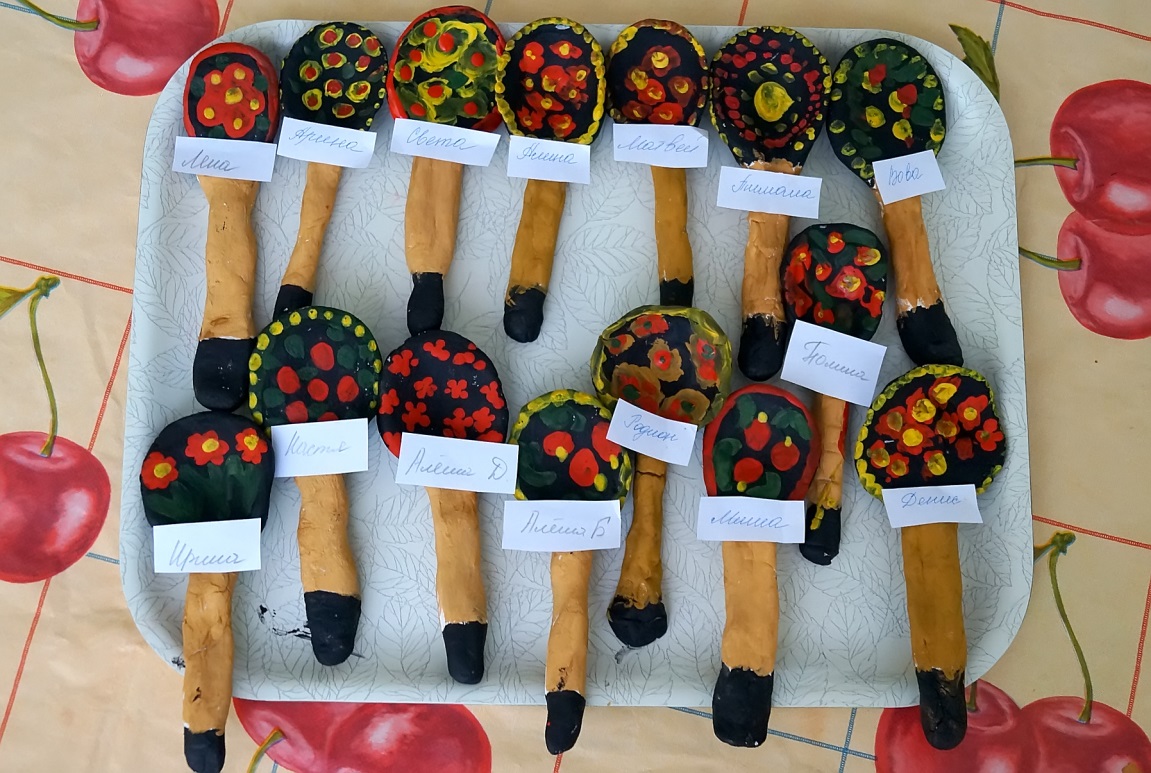 Тема: «Новогодняя игрушка «Ёлочка»
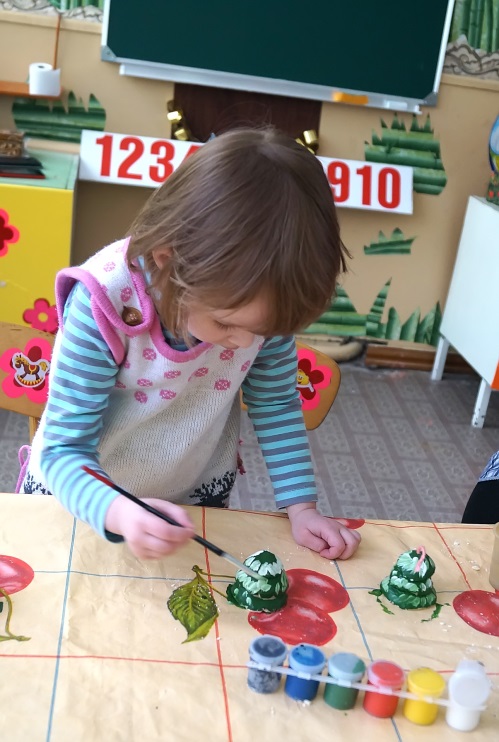 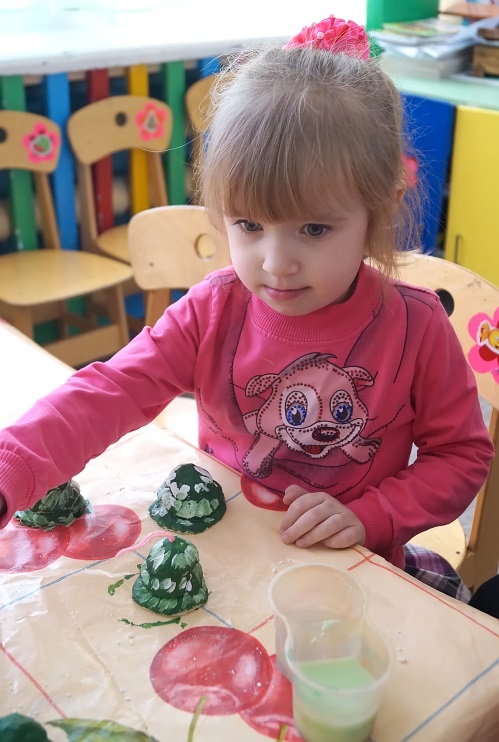 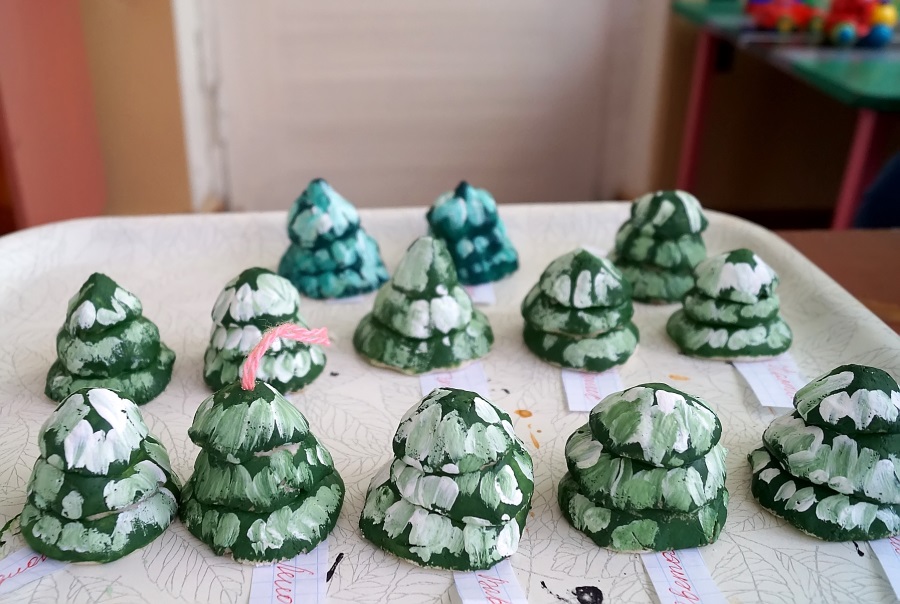 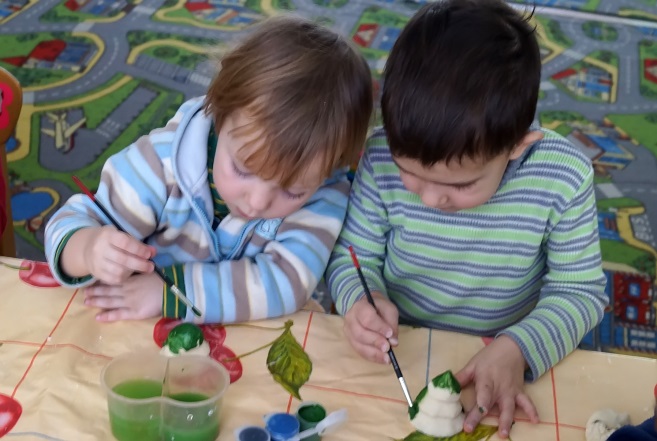 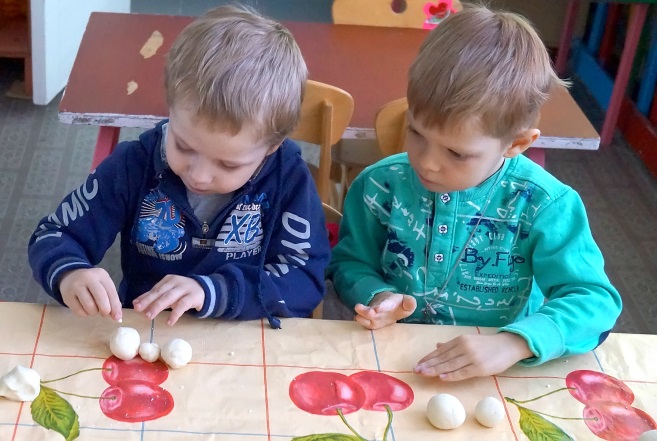 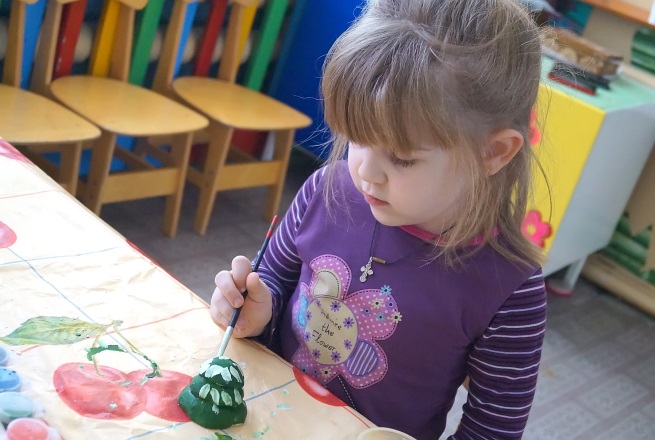 Тема: «Подкова на счастье»
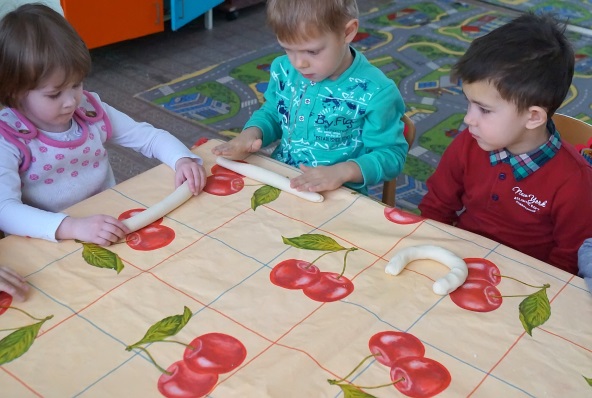 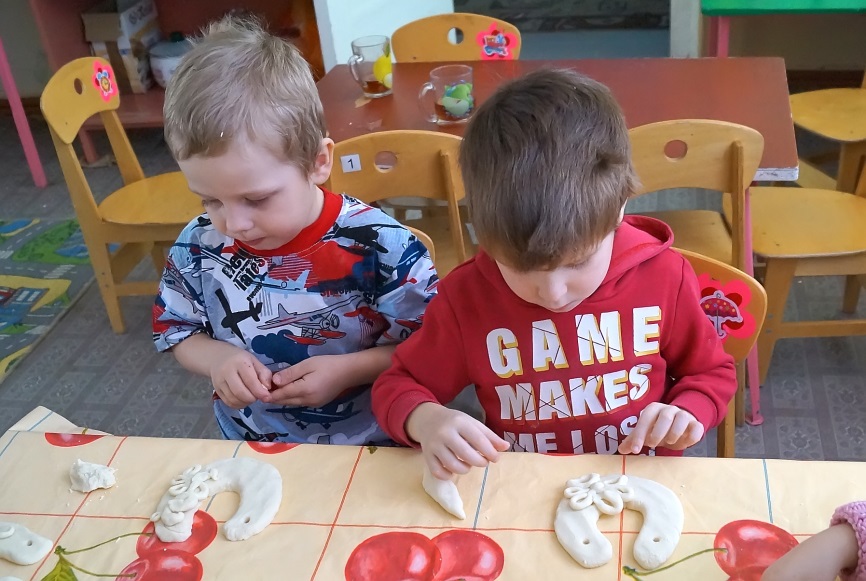 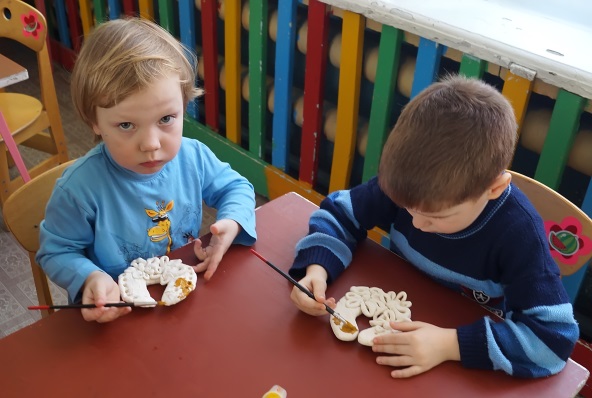 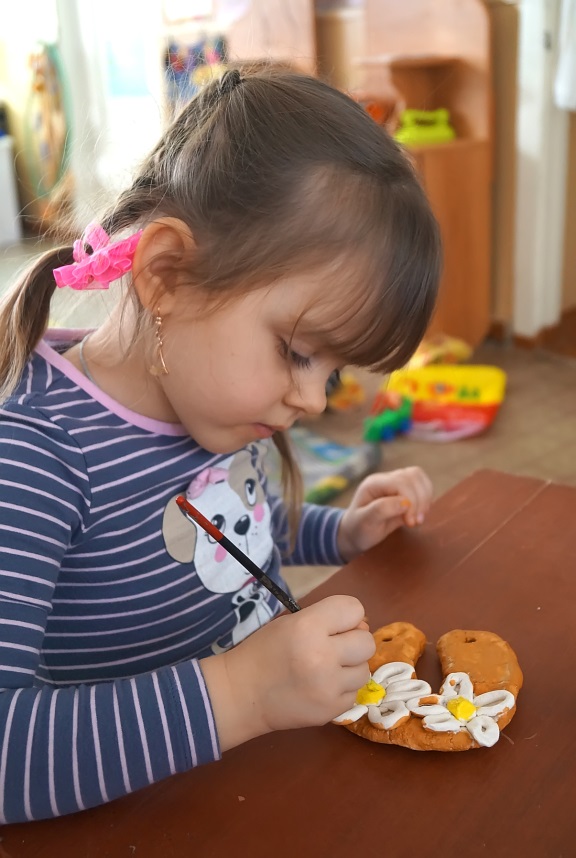 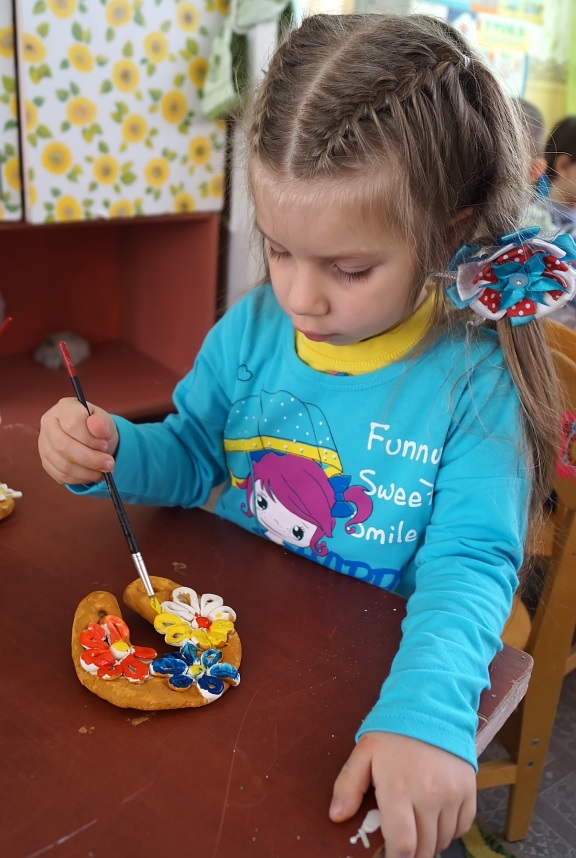 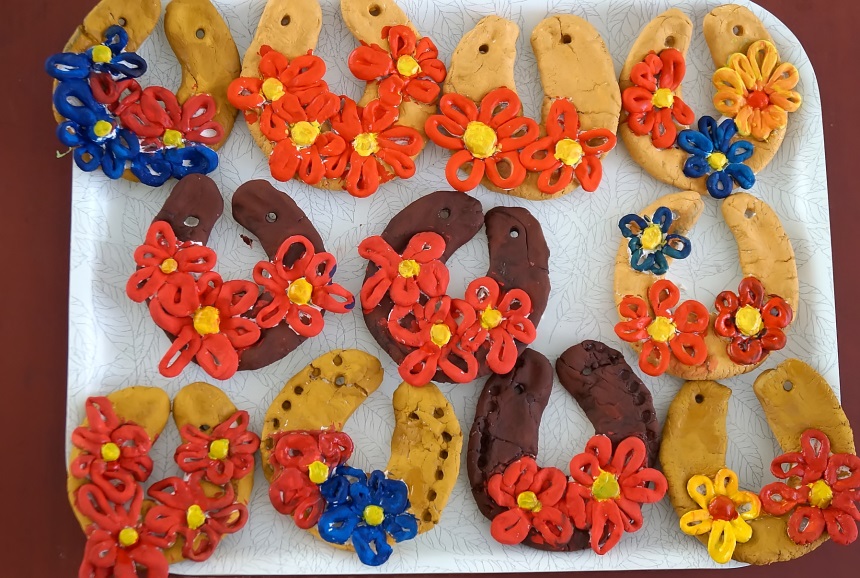 Тема: «Коллективная работа по пожарной безопасности «Кошкин дом»
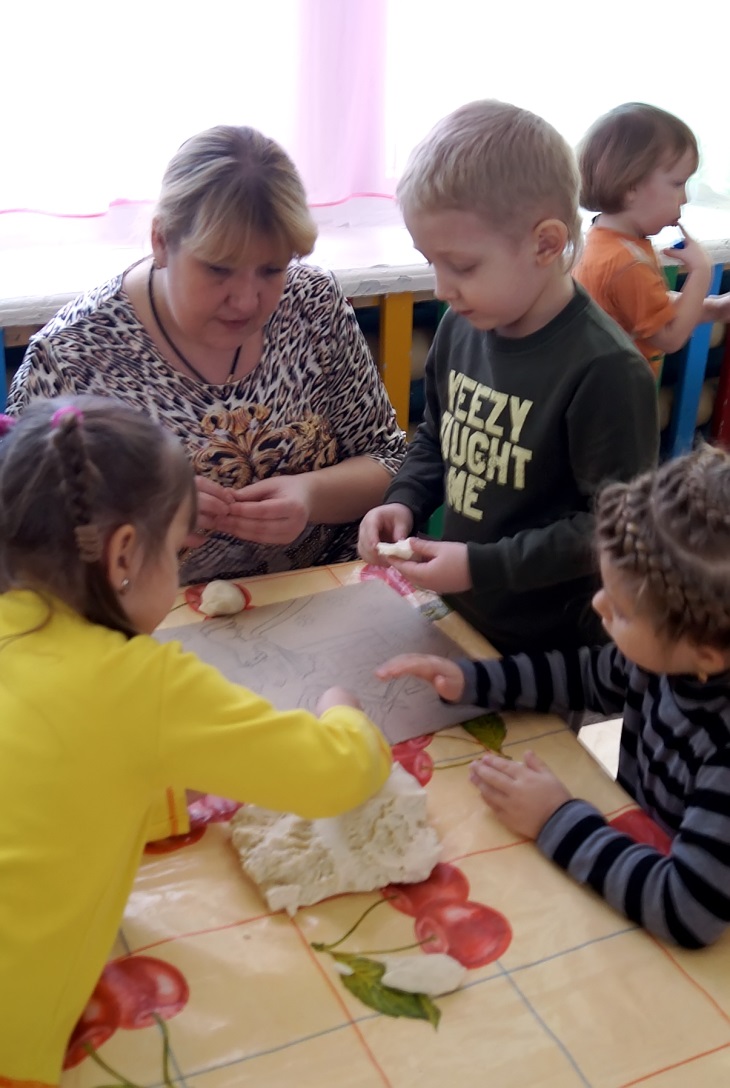 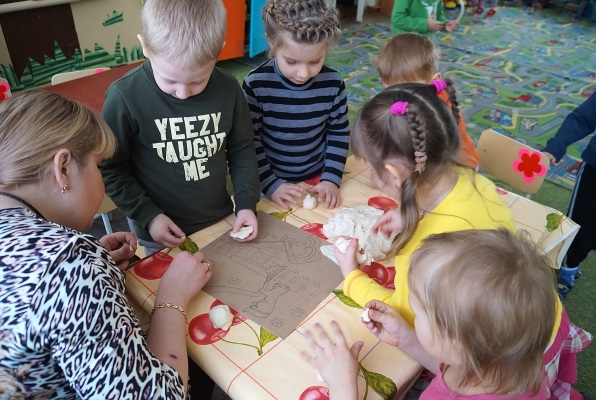 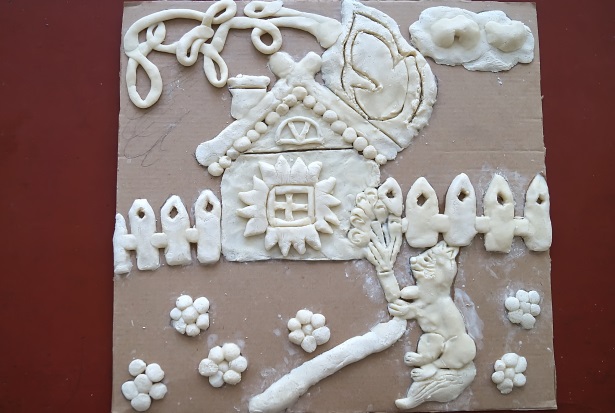 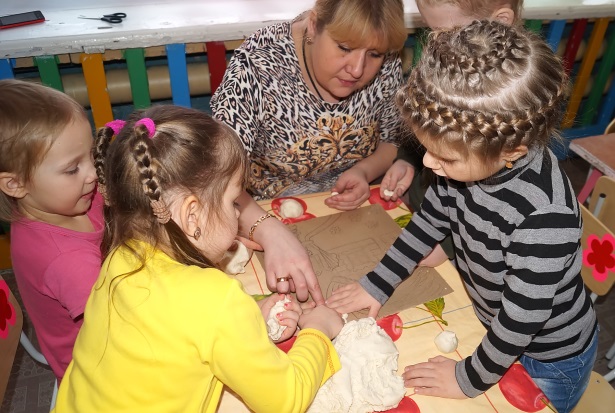 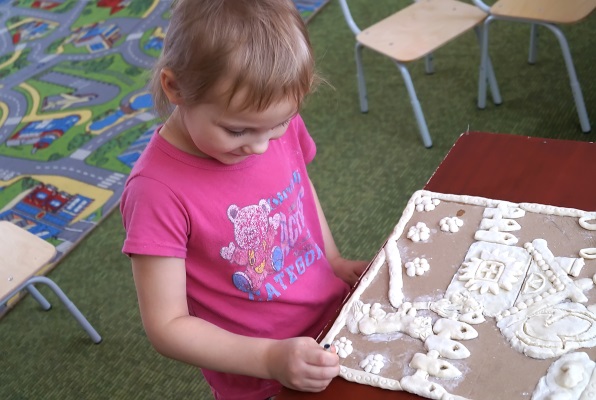 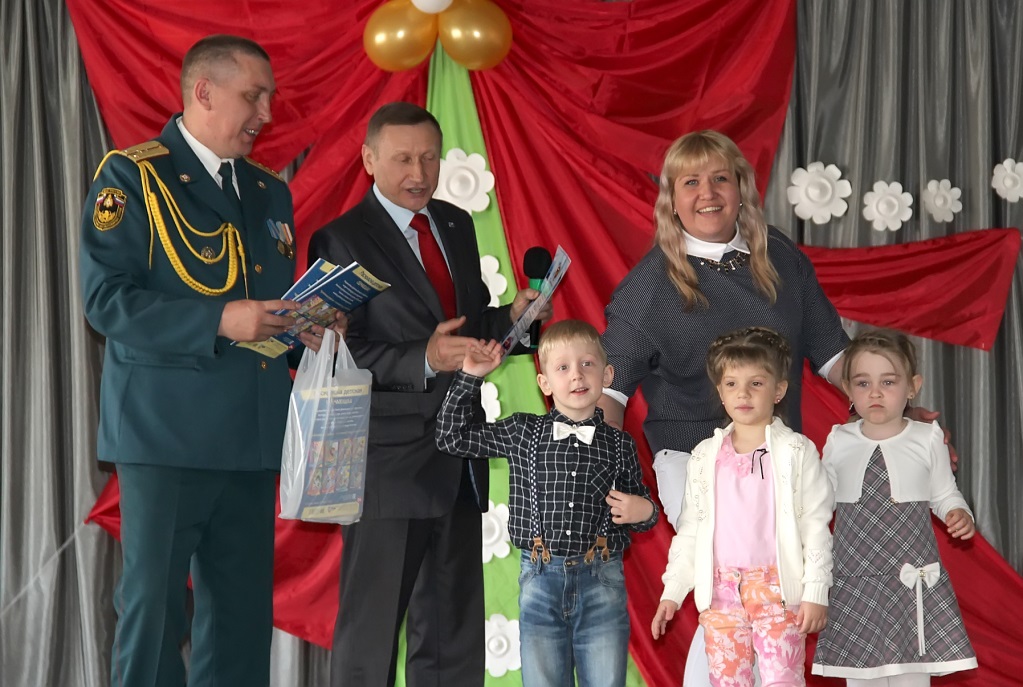 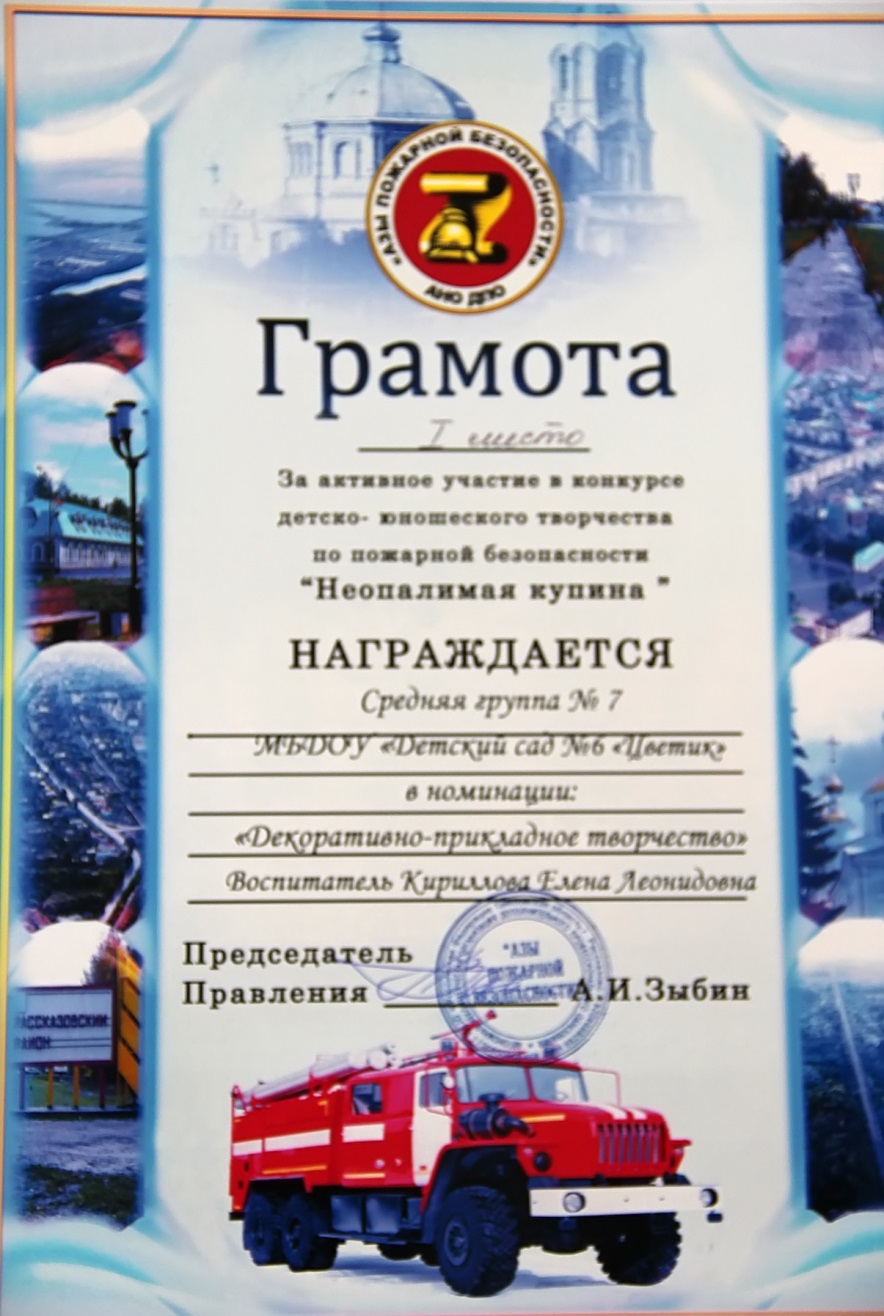 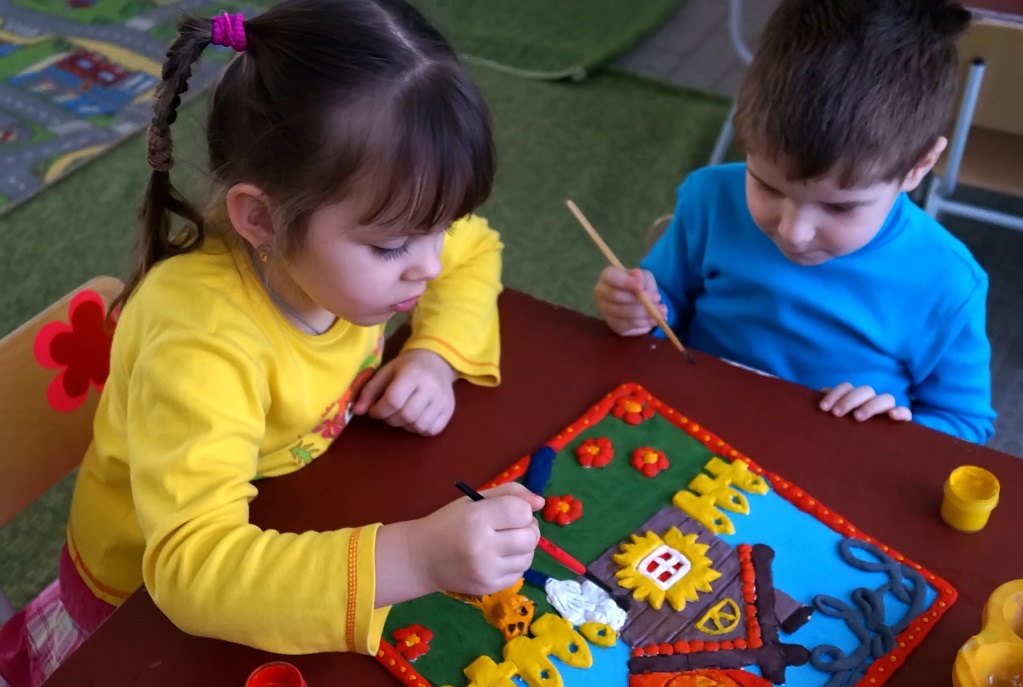 Тема: «Пасхальные яйца»
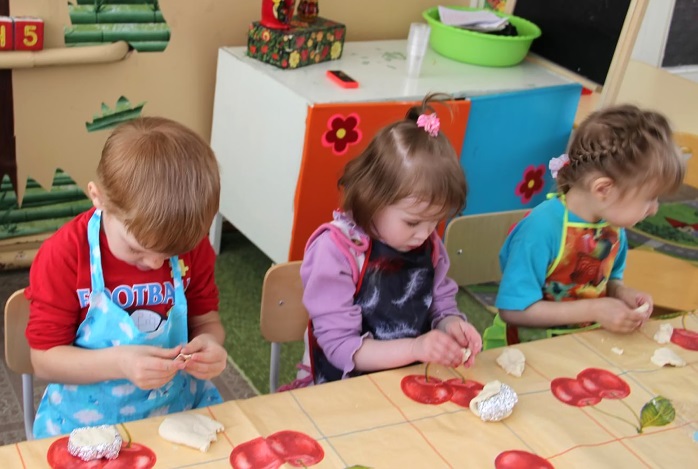 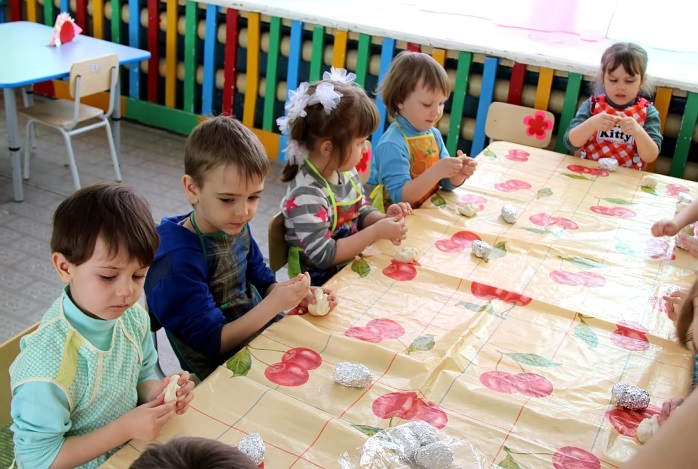 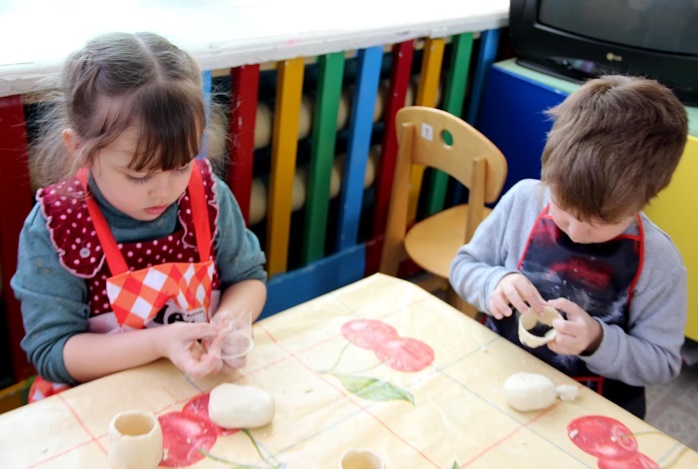 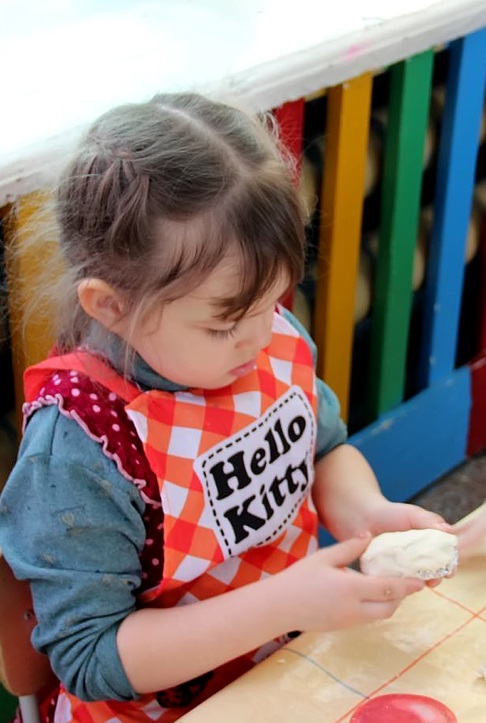 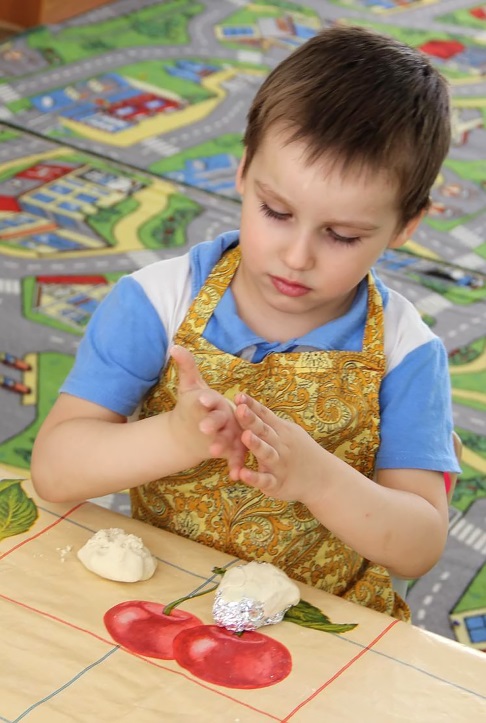 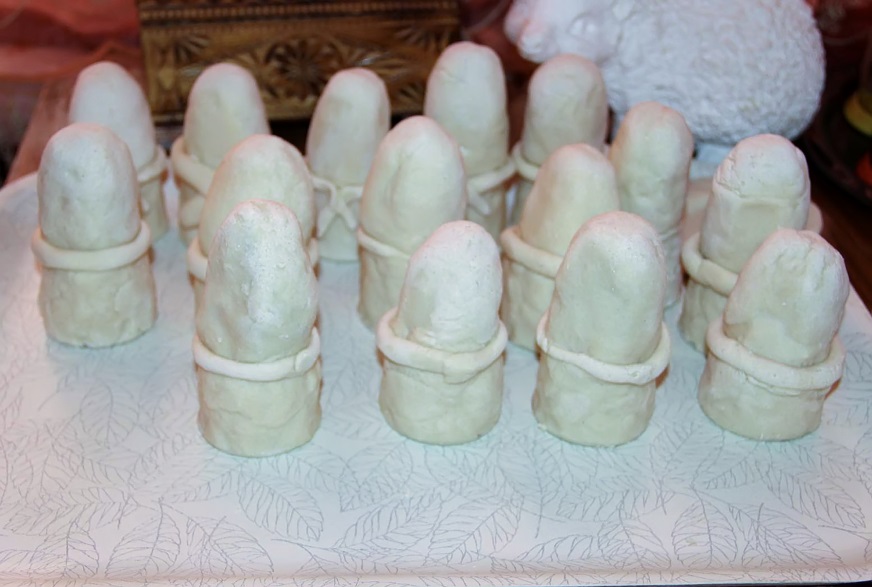 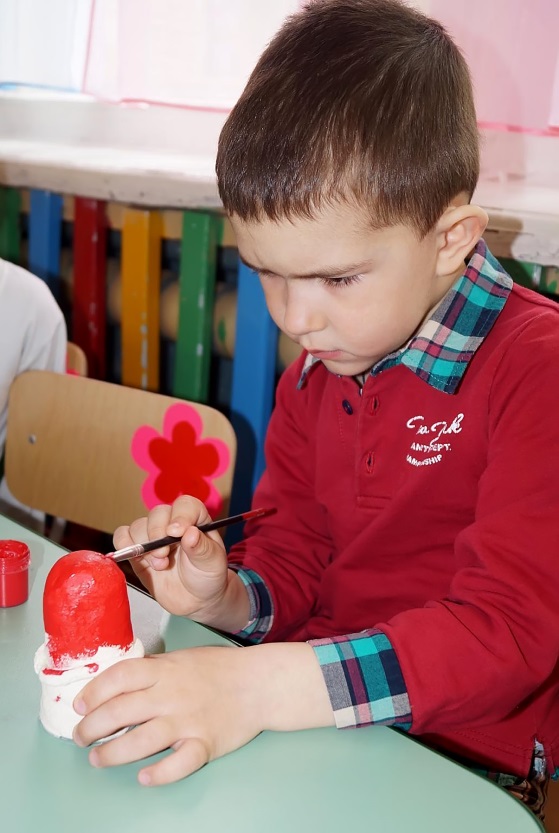 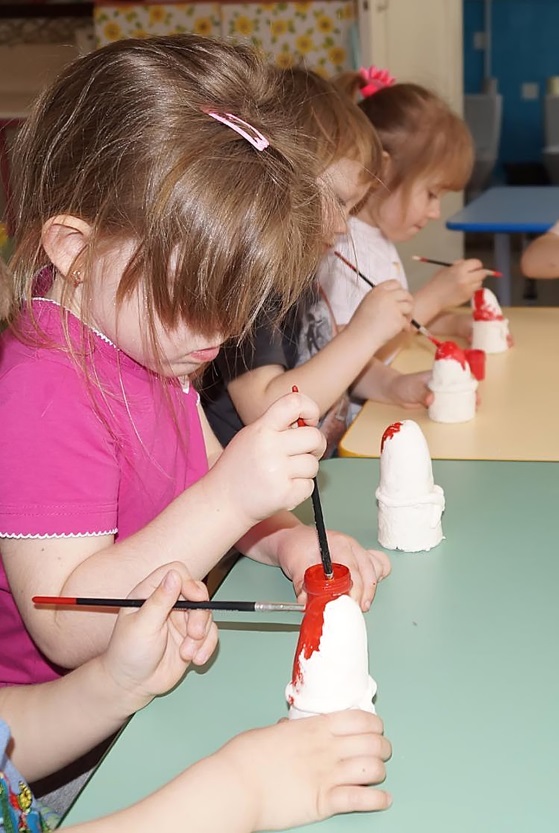 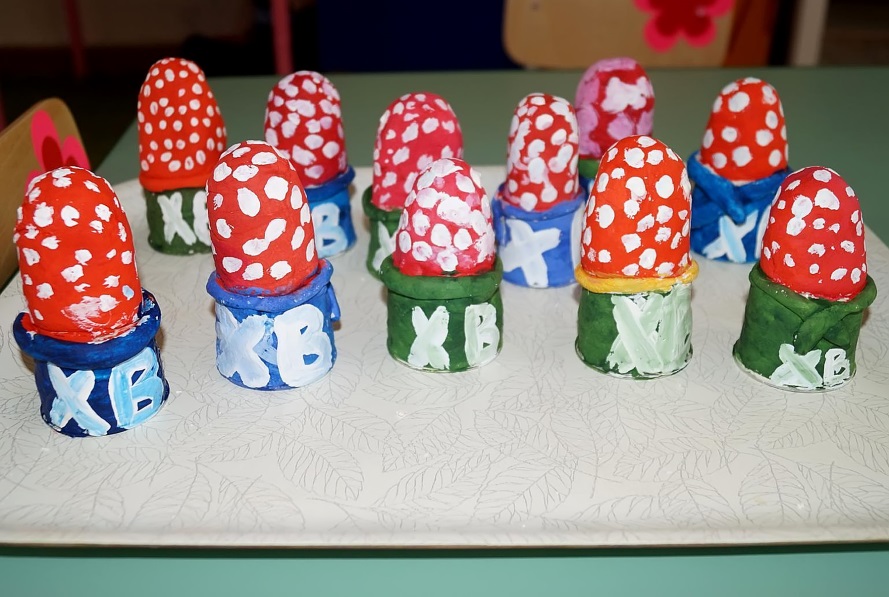 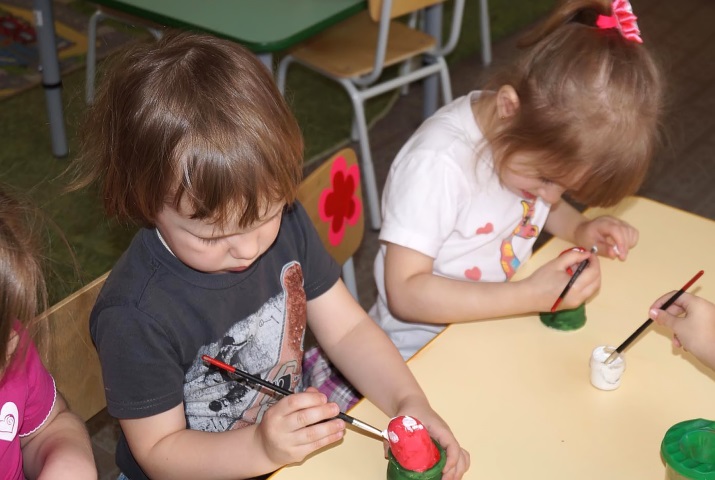 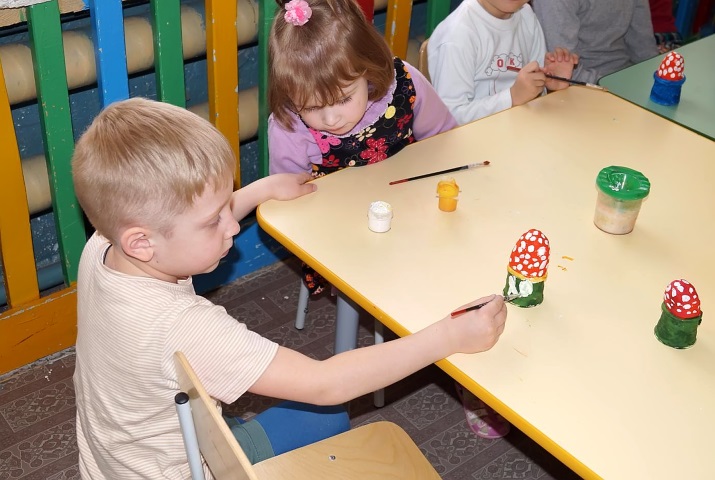 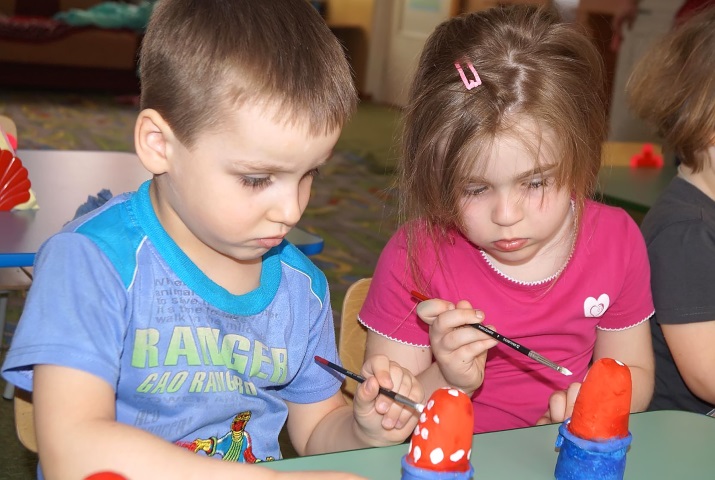 Тема: «Оформление тестом бутылки «Филимоновская роспись»
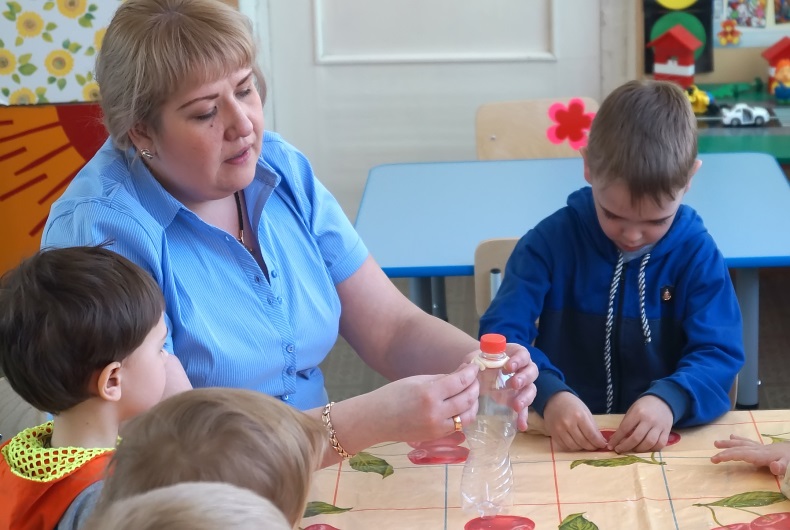 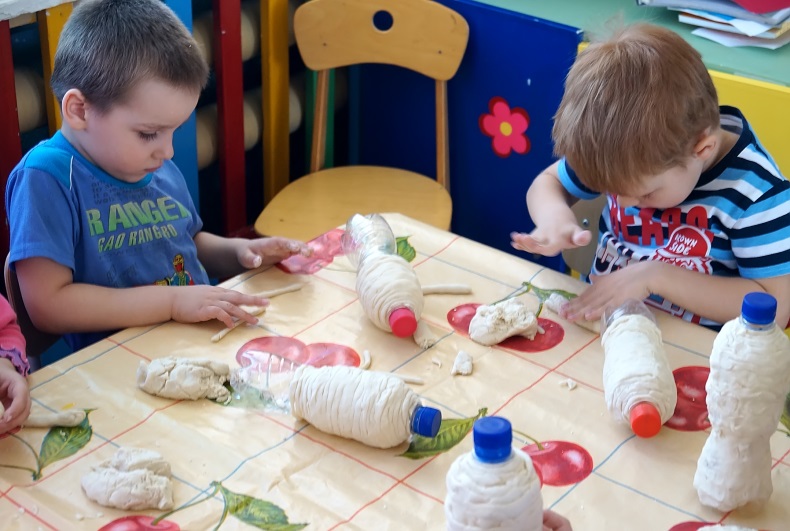 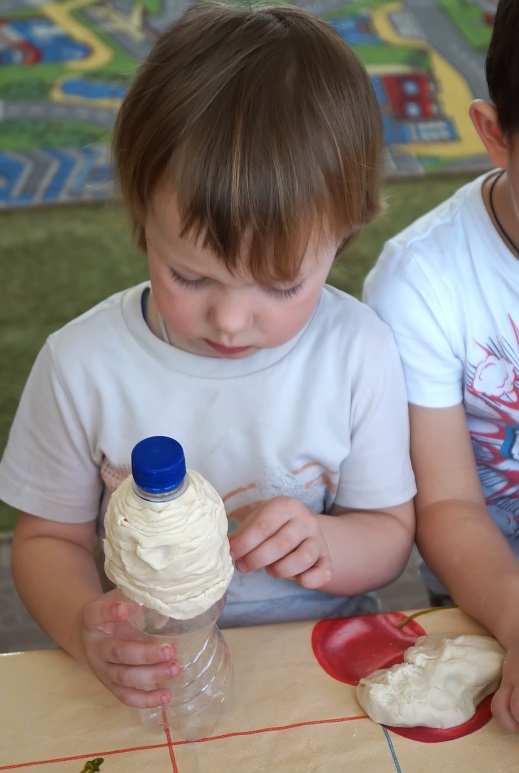 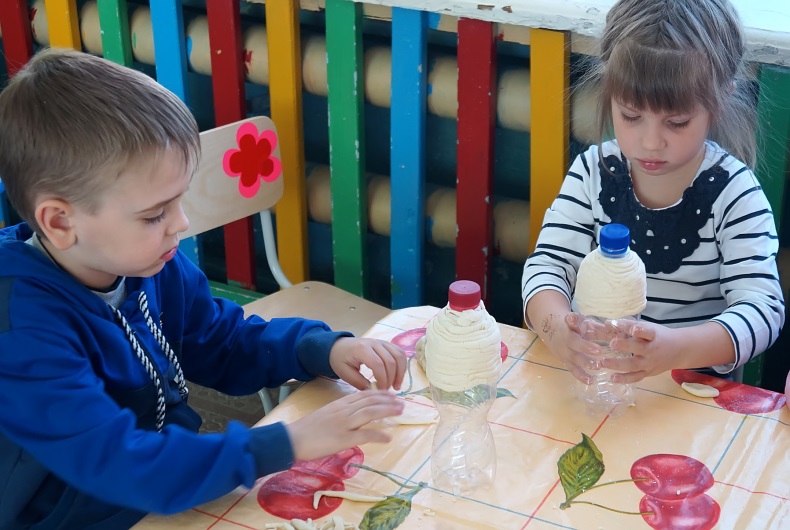 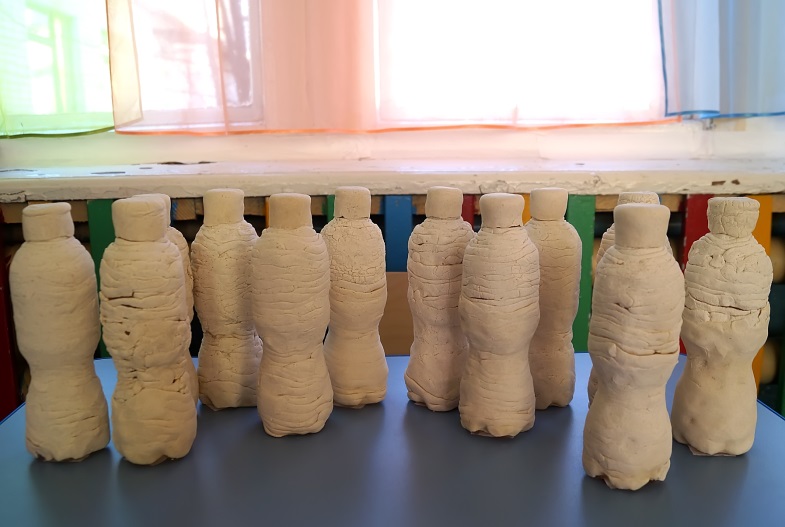 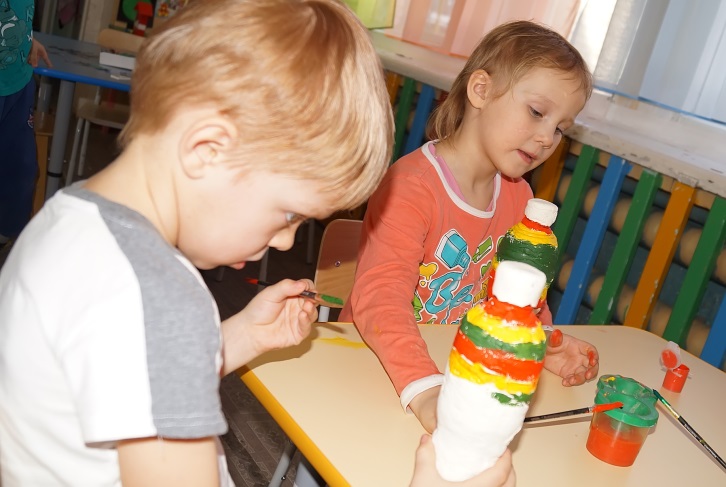 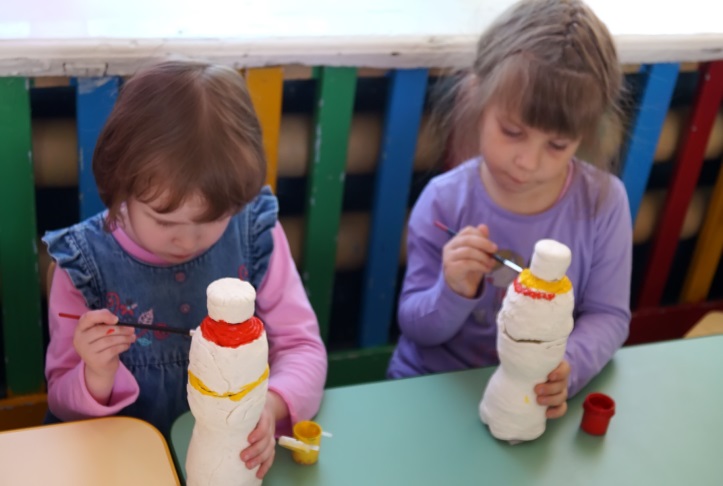 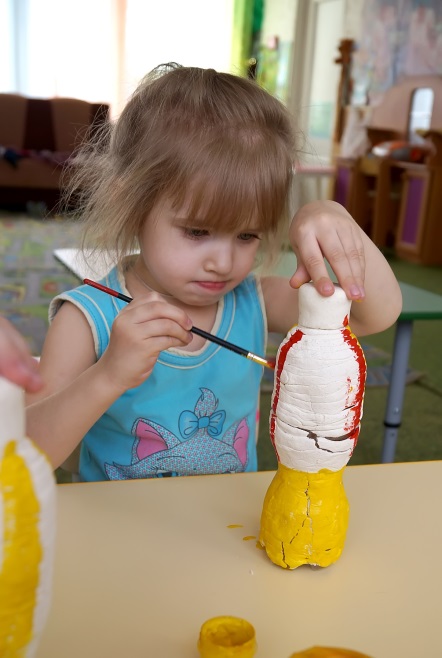 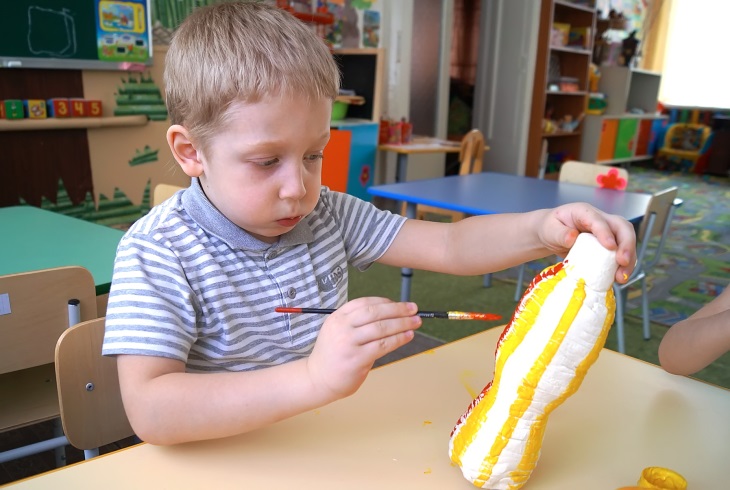 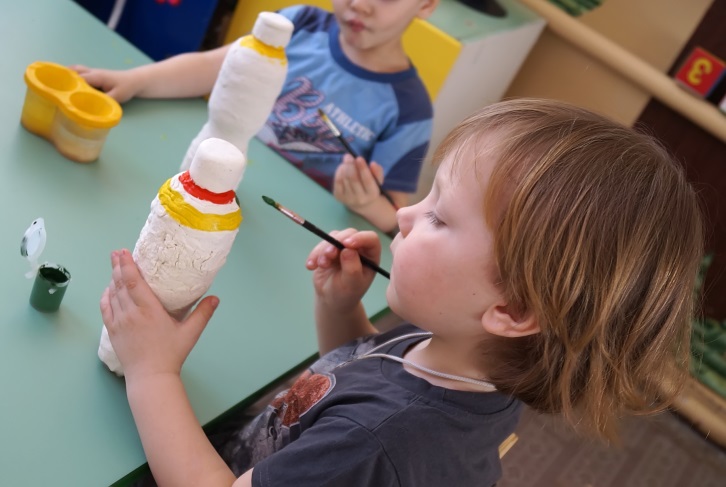 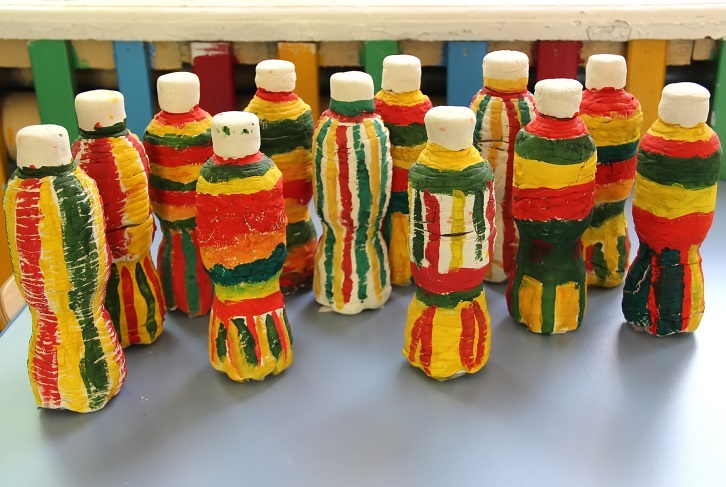 Тема: «Жаворонок»
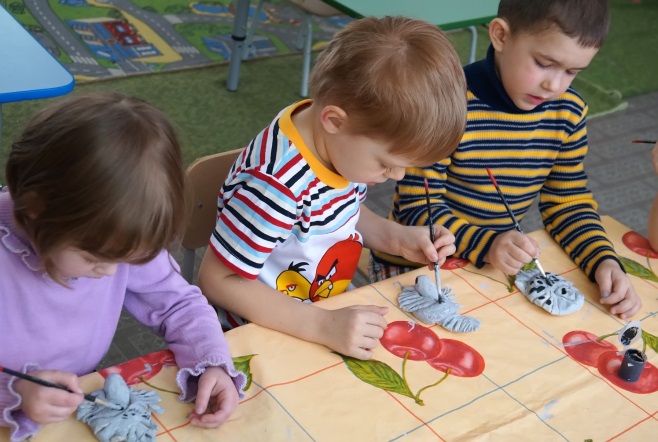 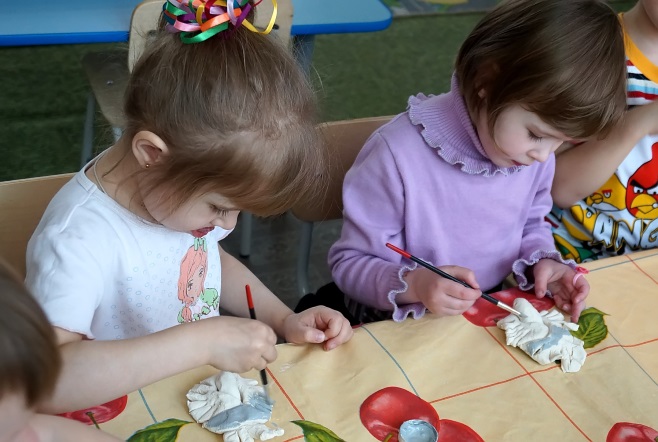 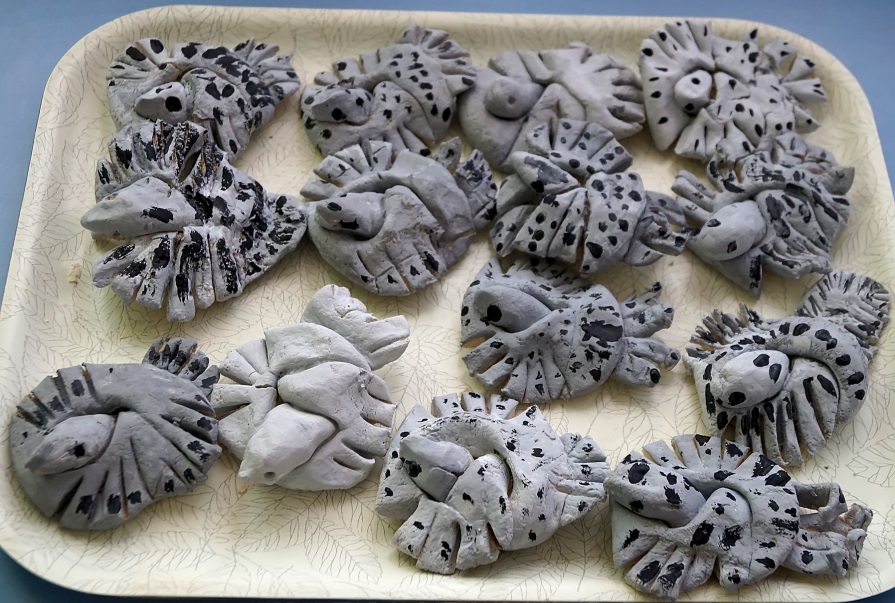 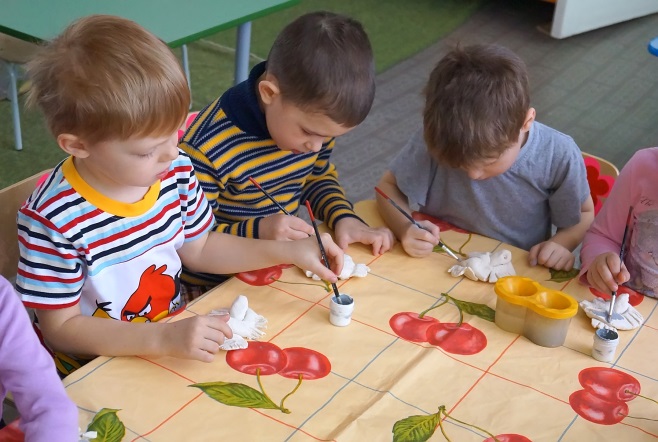 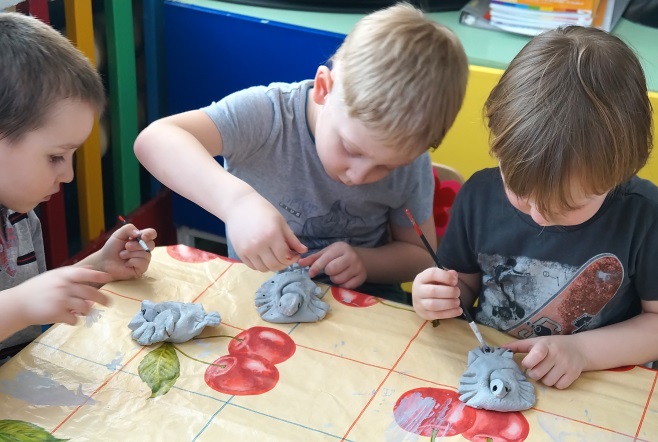 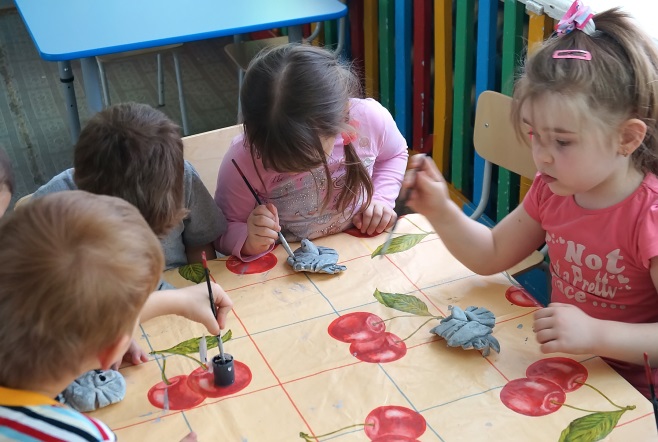 Тема: «Коллективная работа «Лепка на форме по охране труда»
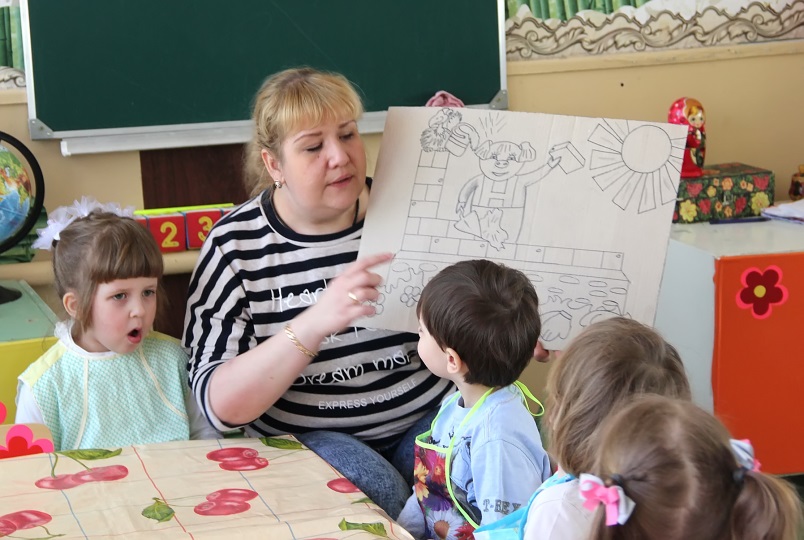 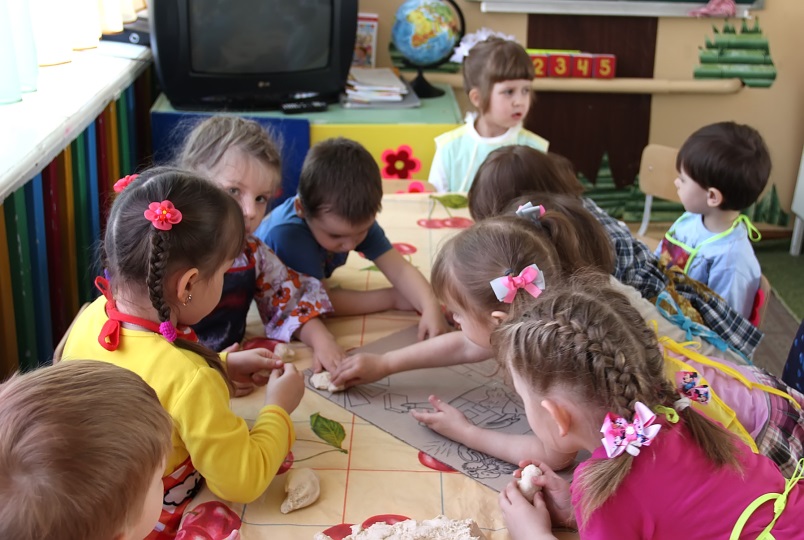 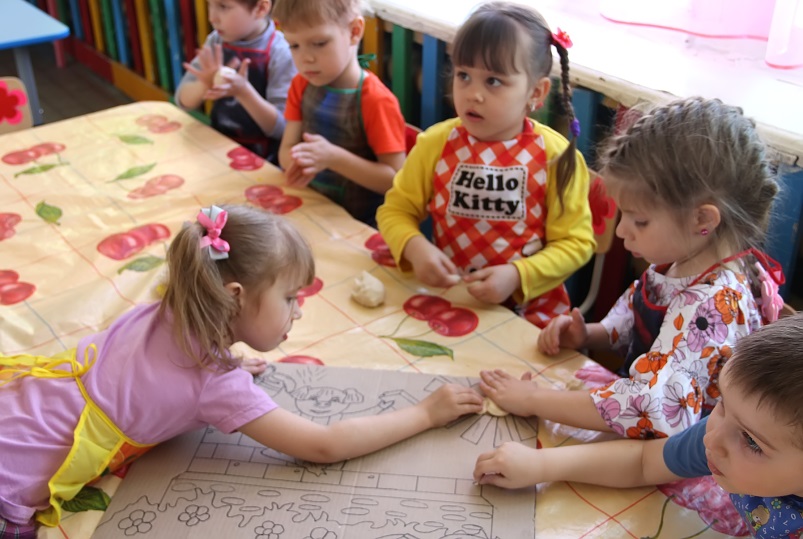 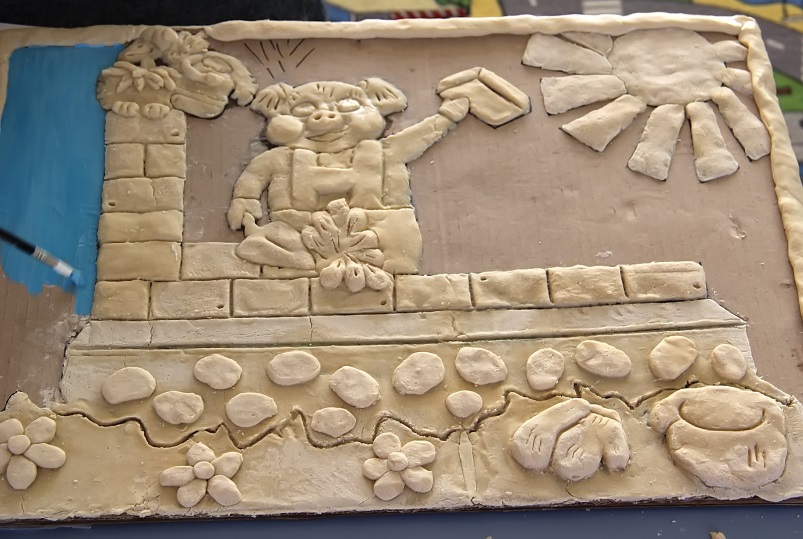 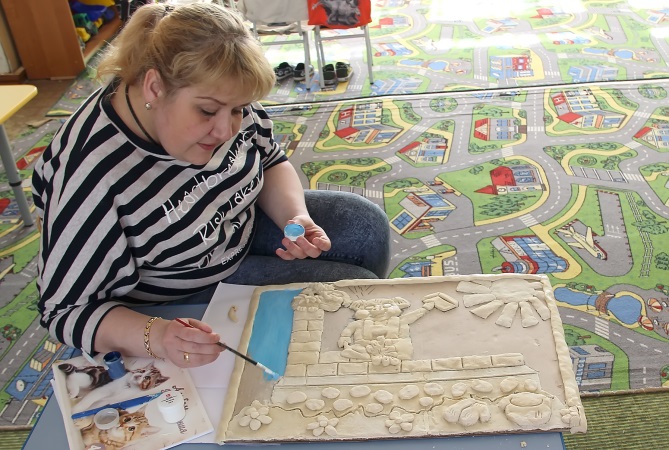 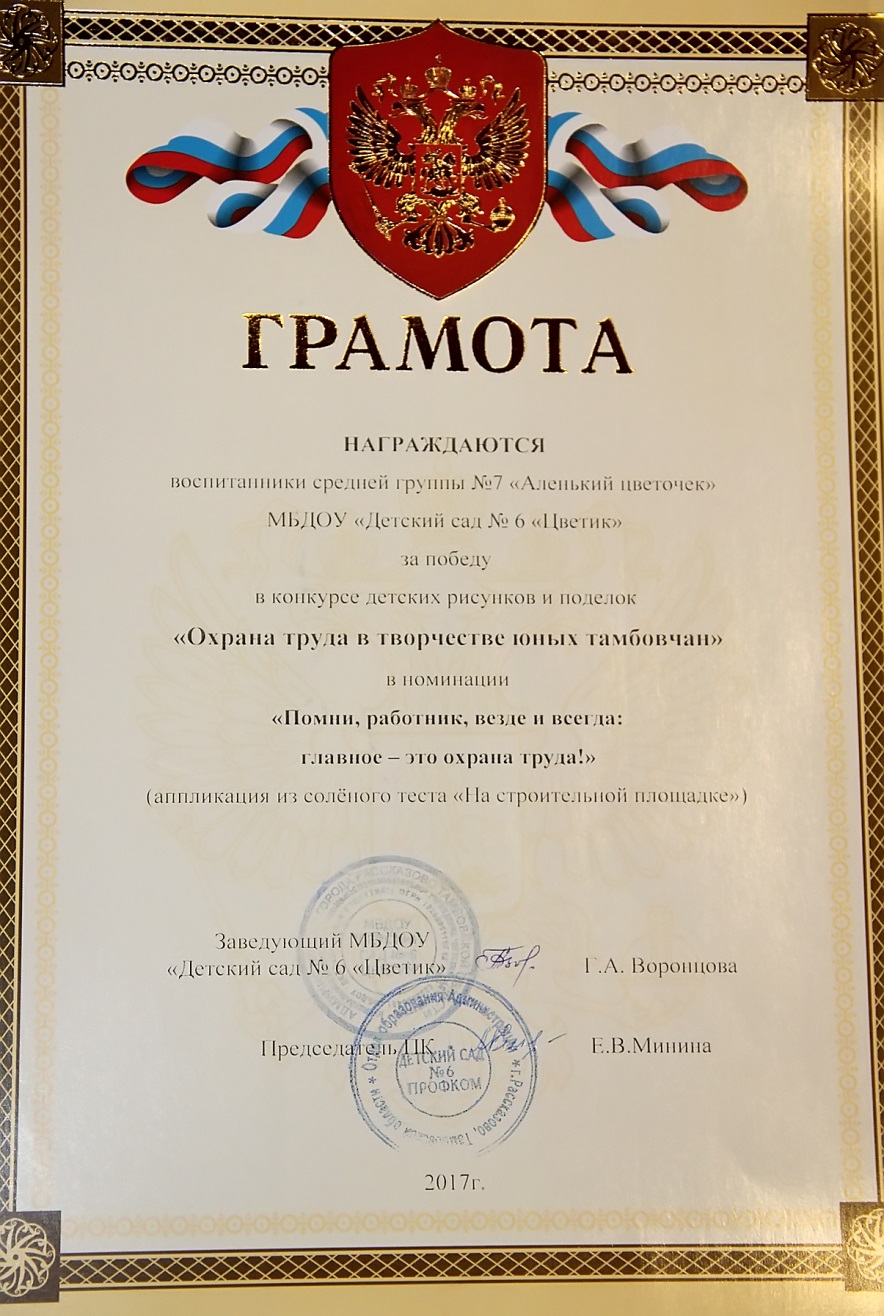 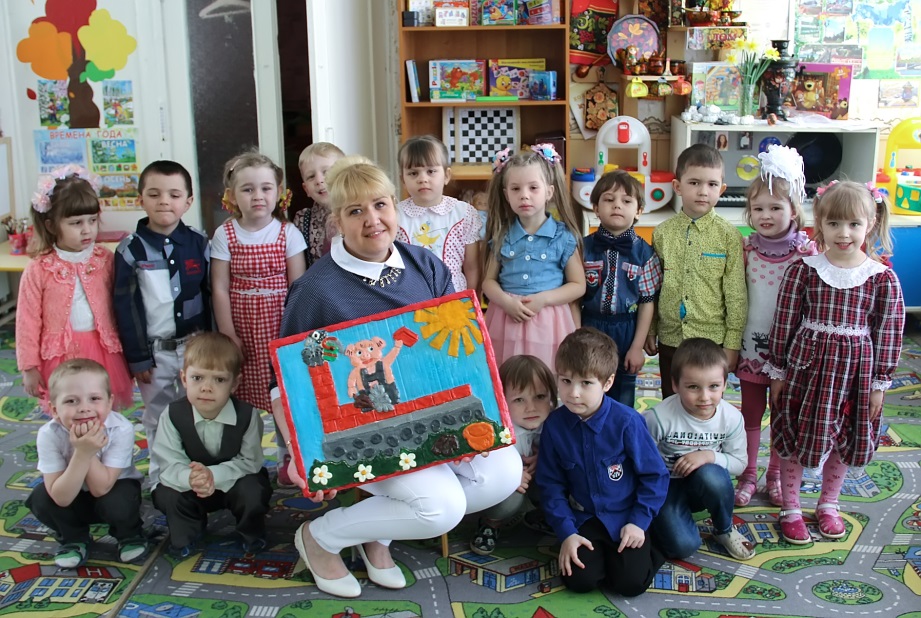 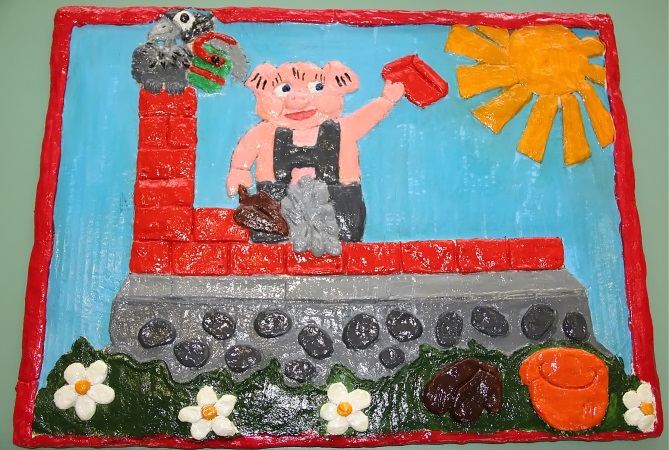 Тема: «Георгиевская лента»
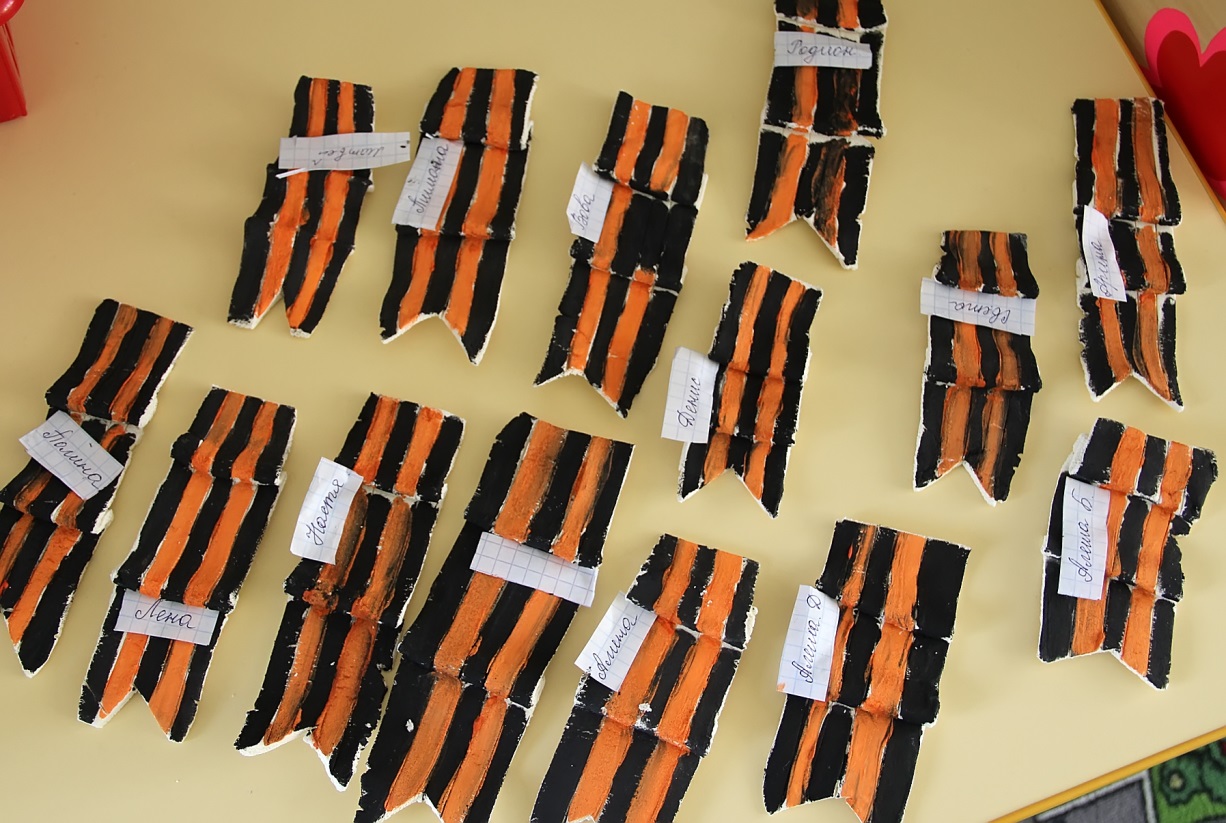 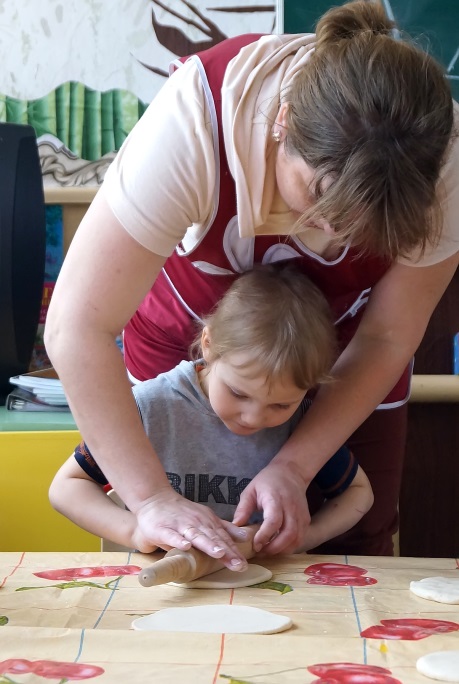 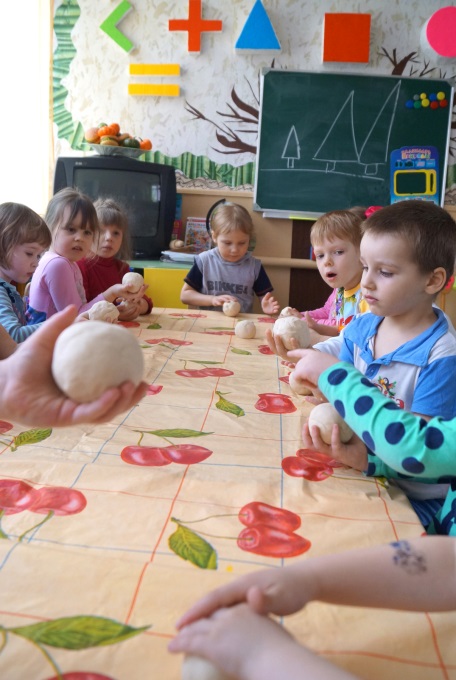 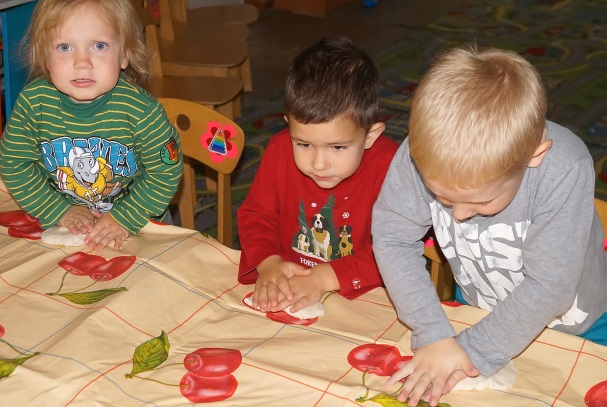 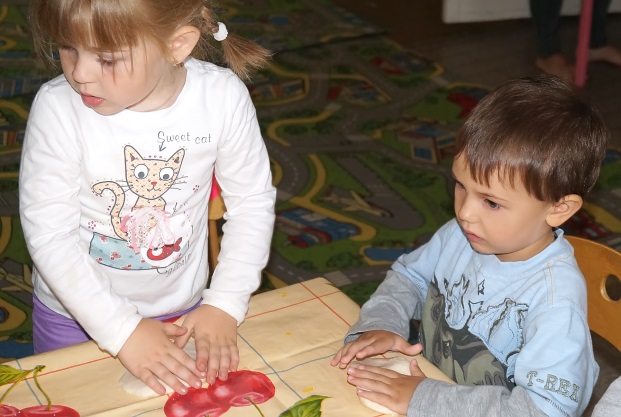 Тема: «Выставка детских работдля родителей»
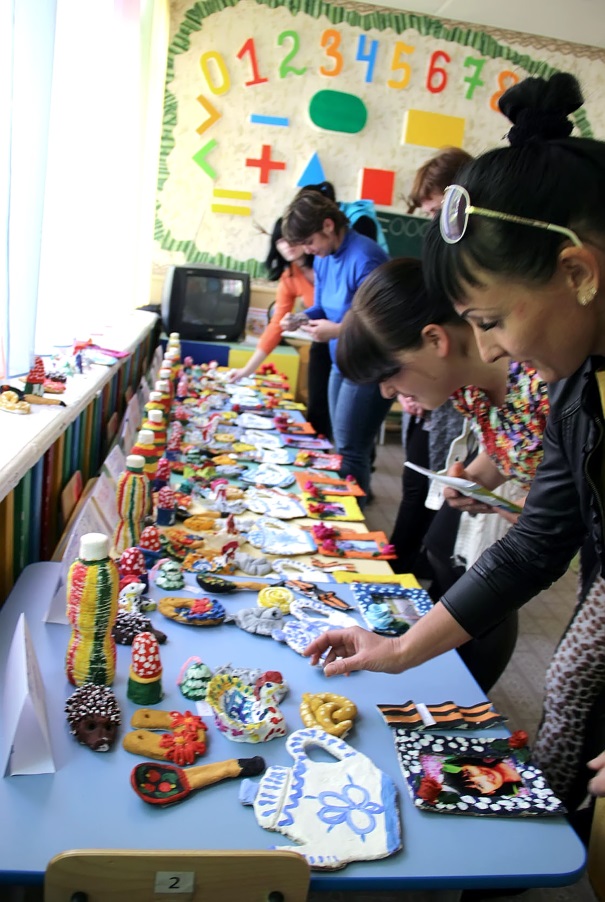 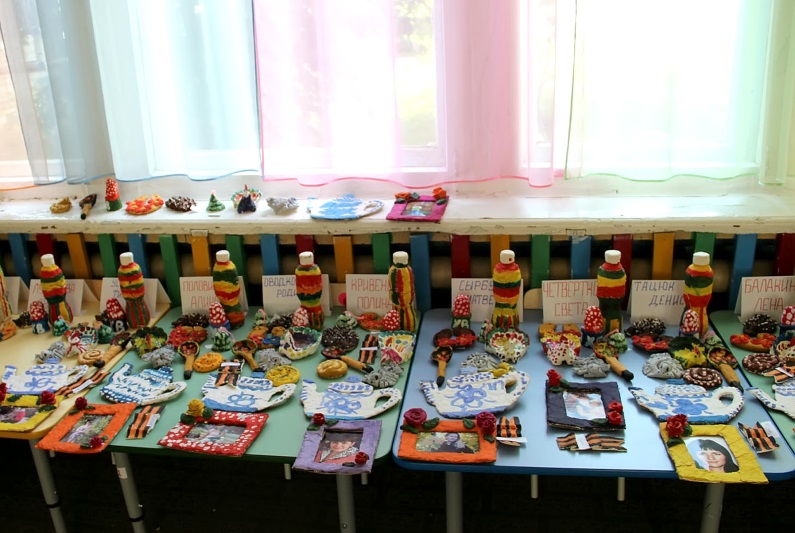 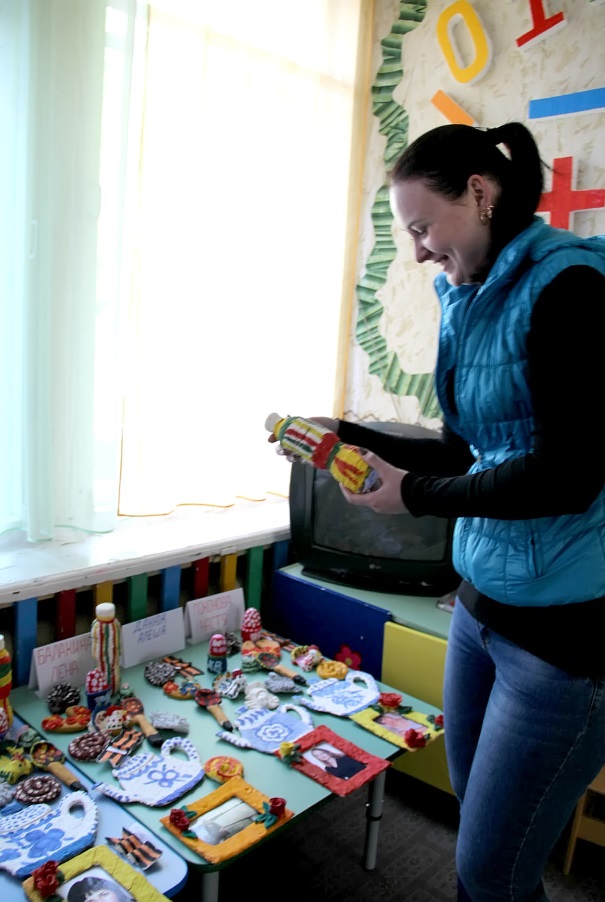 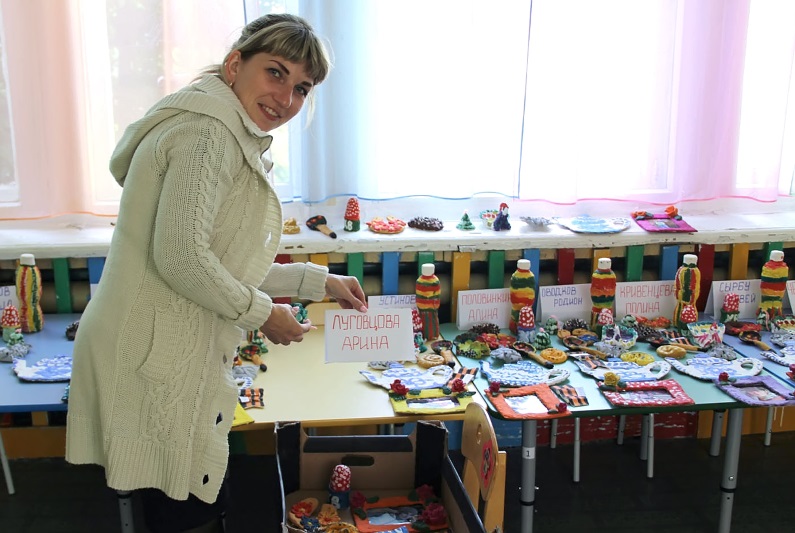